Государственное бюджетное профессиональное образовательное учреждение Московской области  «Люберецкий техникум имени Героя Советского Союза, лётчика-космонавта Ю.А. Гагарина»
АНАЛИТИЧЕСКИЙ ОТЧЕТ

преподавателя общеобразовательных и естественнонаучных дисциплин  по предмету география

Тарасова Ирина Станиславовна
Общие сведения
Образование: 
Высшее(Московский областной 
Педагогический институт 
  им.Крупской по специальности (учитель  географии)
Должность: преподаватель
Общий трудовой стаж: 32 года
Стаж педагогической работы:26 лет                                  
В данном образовательном учереждении: 14 лет.
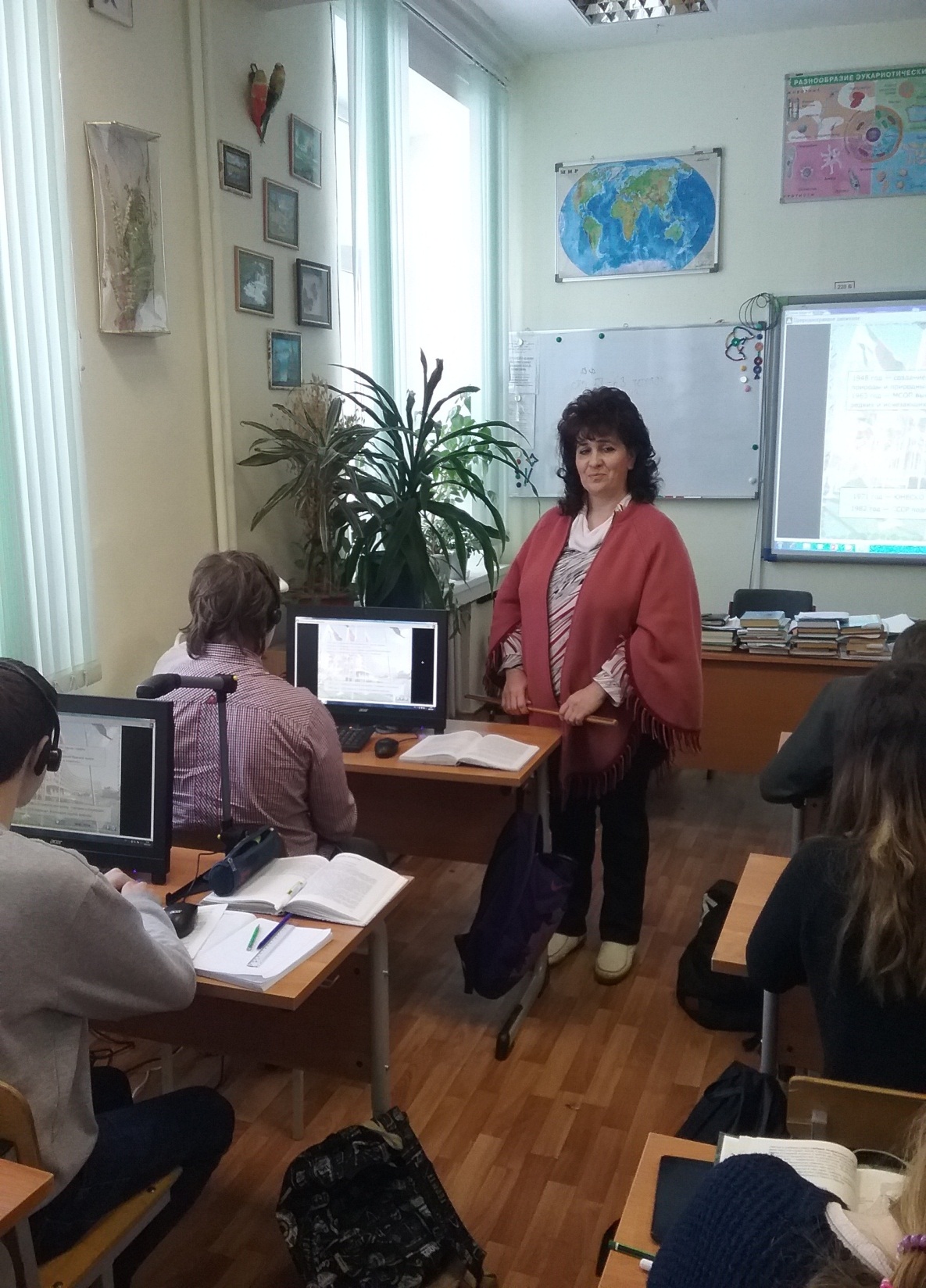 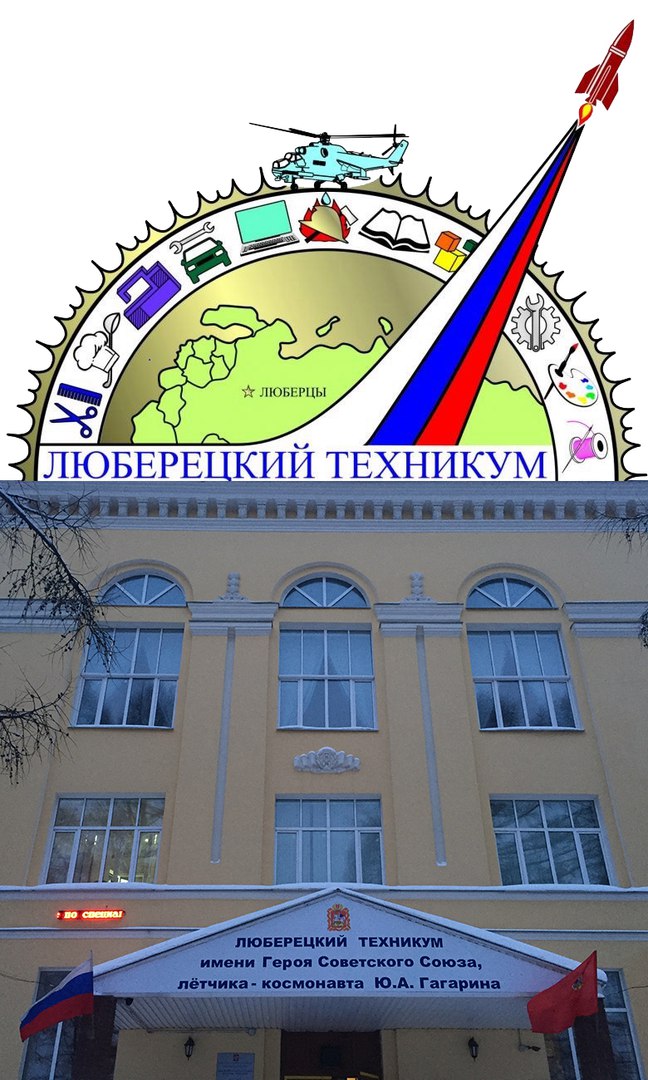 ЗАДАЧА:

«УДОВЛЕТВОРЕНИЕ  ПОТРЕБНОСТЕЙ  ГРАЖДАН  В ПОЛУЧЕНИИ  КАЧЕСТВЕННОГО СРЕДНЕГО ПРОФЕССИОНАЛЬНОГО  ОБРАЗОВАНИЯ  
И ФОРМИРОВАНИЕ  РАЗВИТОЙ  КОМПЕТЕНТНОСТНОЙ  ЛИЧНОСТИ»
Основные направления деятельности в межаттестационный период
Приведение в соответствии с ФГОС СПО учебно-методических комплексов по дисциплинам и модулям.
Усиление практической направленности дисциплин естественнонаучного цикла.
Развитие познавательных навыков обучающихся, умение самостоятельно конструировать свои знания, умение ориентироваться в информационном пространстве.
Участие обучающихся в городских, региональных мероприятиях.
МЕТОДИЧЕСКАЯ    ТЕМА

«Применение современных технологий на уроках естественнонаучного и общеобразовательного цикла для максимального усвоения обучающимися общих и  профессиональных компетенций»
Актуальность темы
Повышение мотивации обучающихся к обучению, определяющей качество полученного образования и перспективы реализации будущей профессии на рынке труда.
Создание на уроках такой образовательной среды в которой проходит социализация и развитие личности обучающегося, воспитывается его активная  жизненная  позиция, расширение кругозора в области географических, экологических, естественнонаучных и международных знаний.
Цель педагогической деятельности
Выявить эффективность использования современных технологий для максимального усвоения обучающимися профессиональных компетенций.
Основные задачи на межаттестационный период
Продолжить внедрение новых образовательных стандартов на основе общих и профессиональных компетенций.
Усилить практическую направленность дисциплин естественнонаучного и общеобразовательного цикла.
Сделать выводы об эффективности своей деятельности и наметить программу деятельности на следующий аттестационный период.
Применяемые технологии на уроках естественнонаучного цикла:
Интерактивные
Практико-ориентированные
Информационно-коммуникативные
Личностно-ориентированные
 Формы проведения занятий:
Лекции
Практические занятия
Метод проектов
Творческие задания
Зачетные занятия
Консультации
Современные технологии на уроках географии
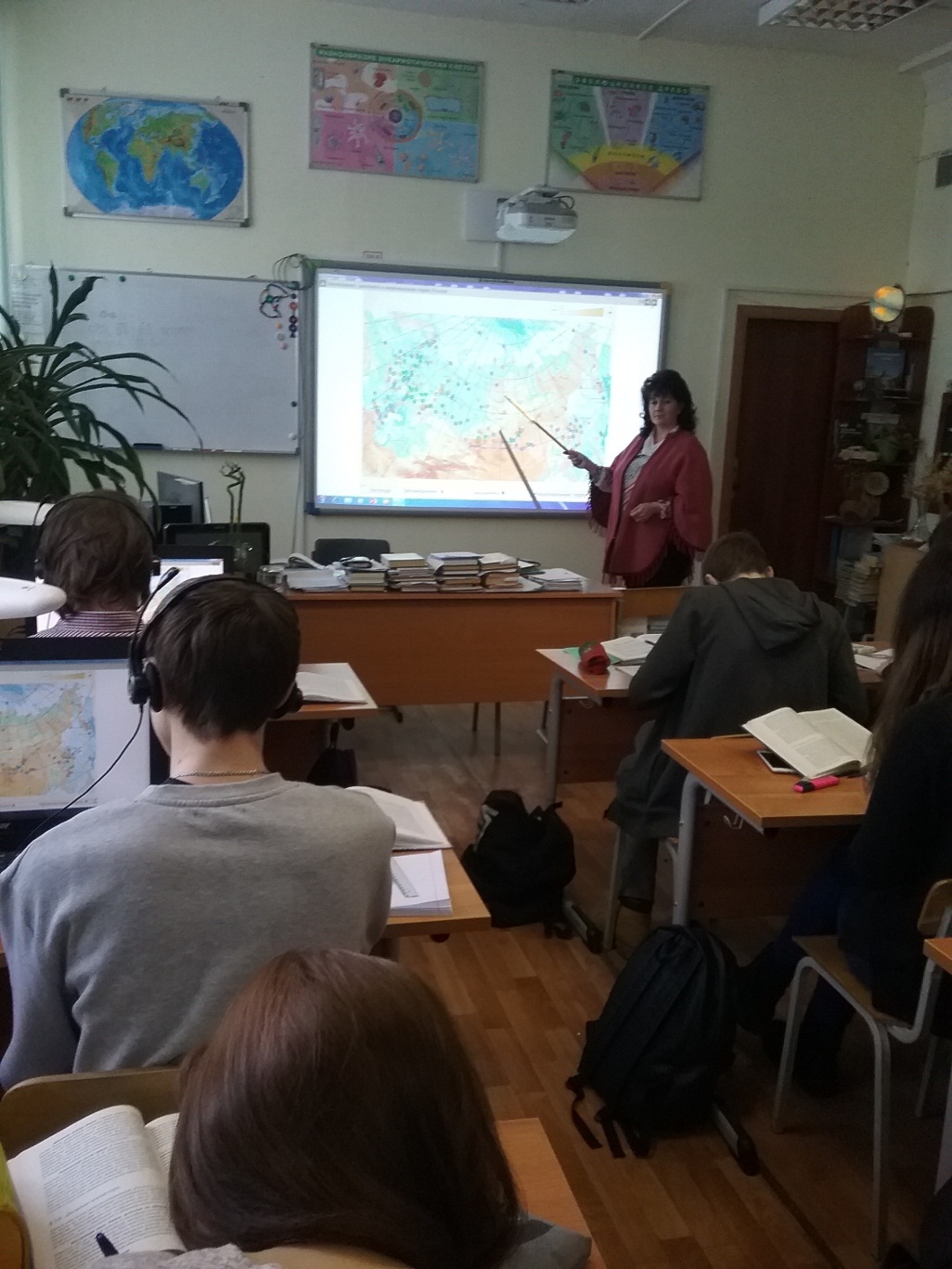 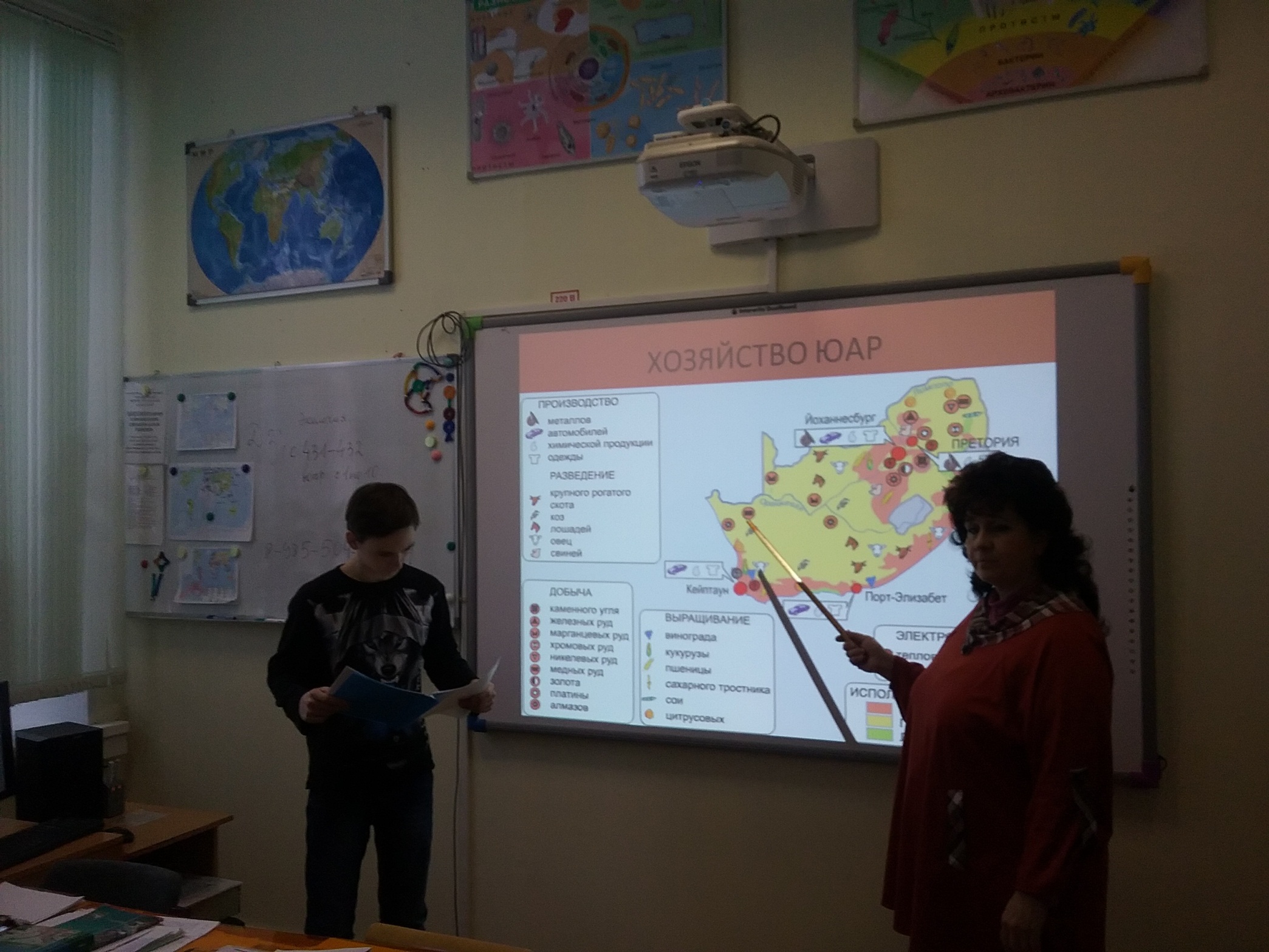 Ответы студентов с использованием мультимедиа
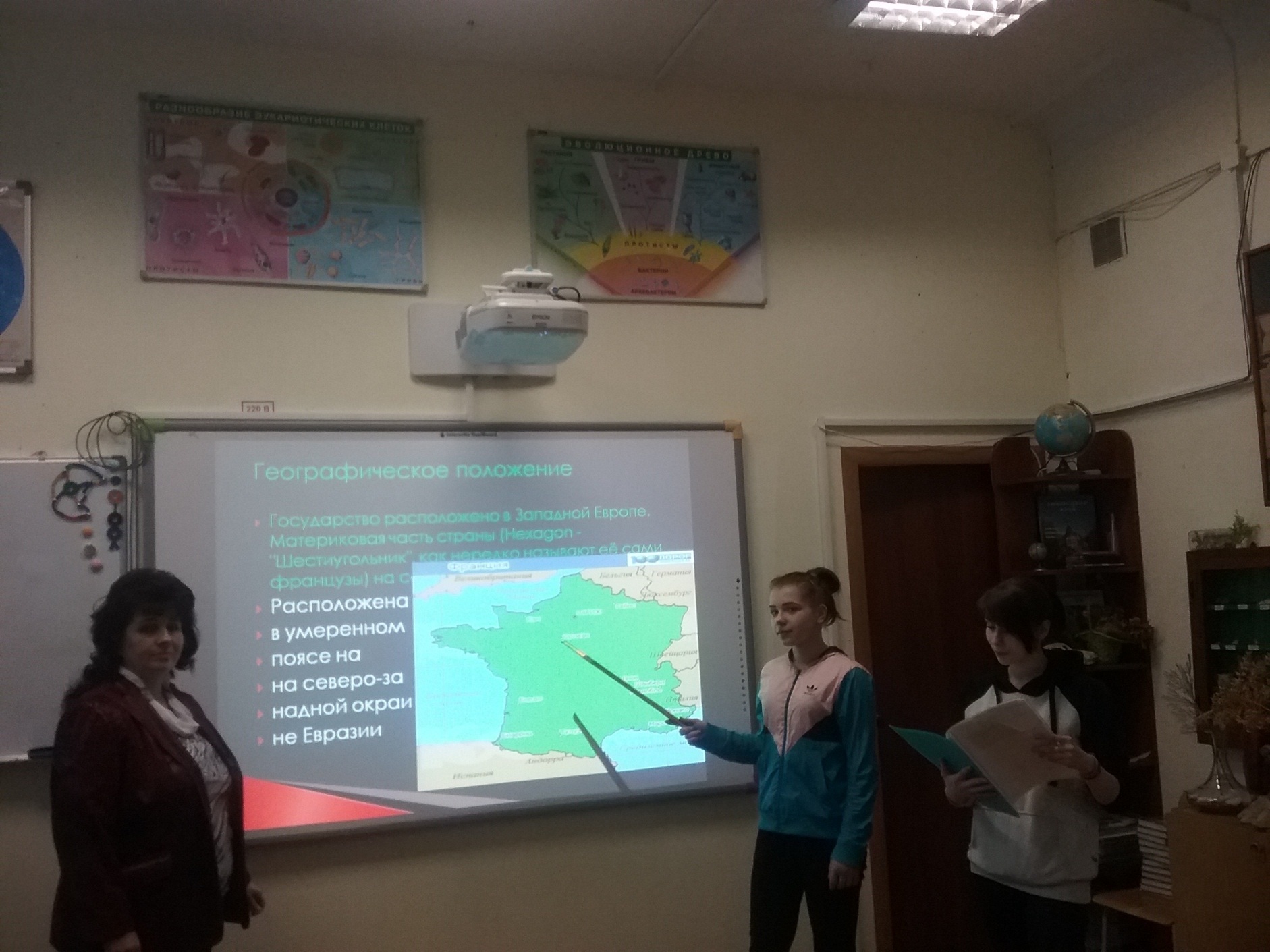 Ответы студентов с использованием мультимедиа
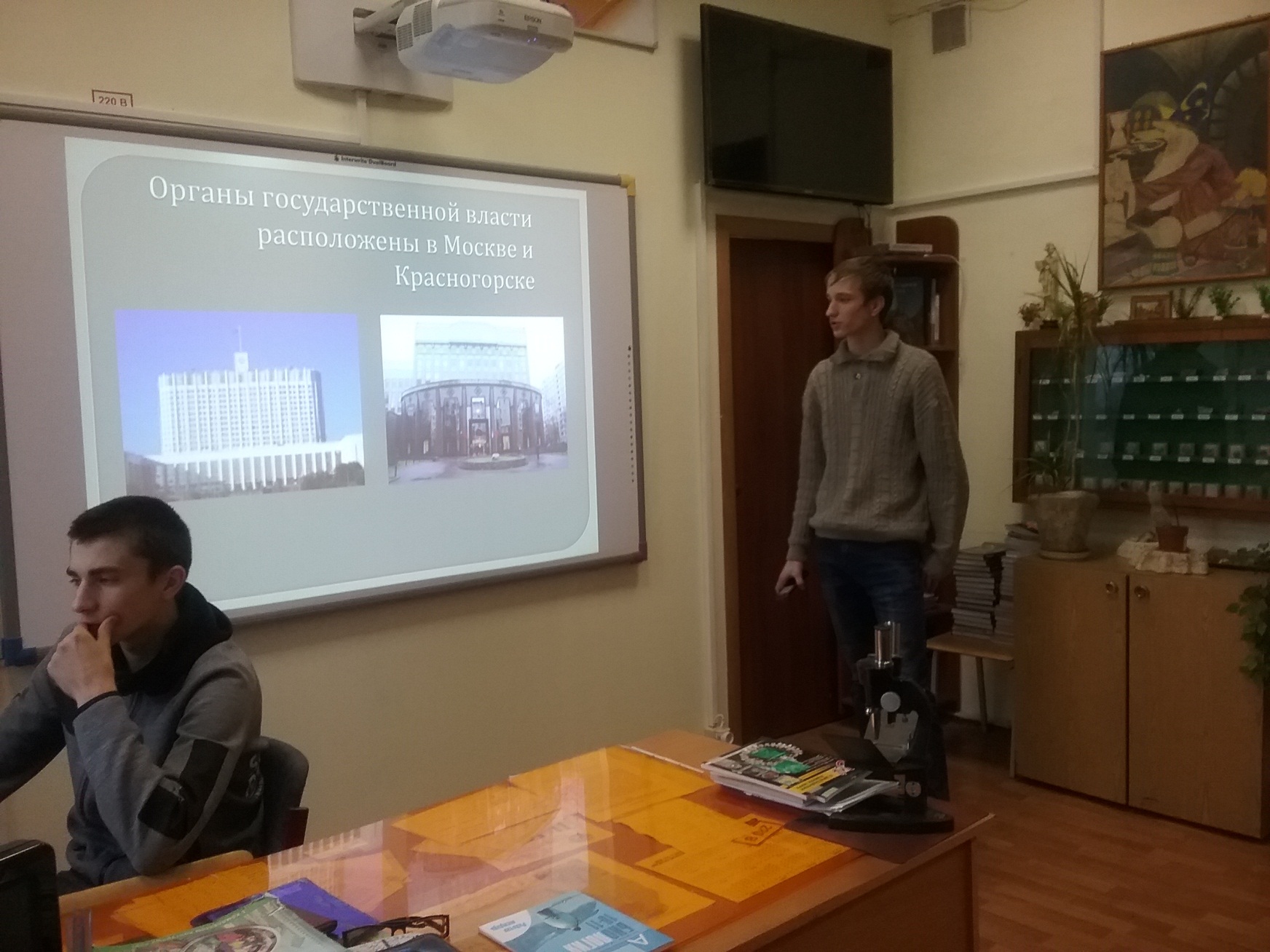 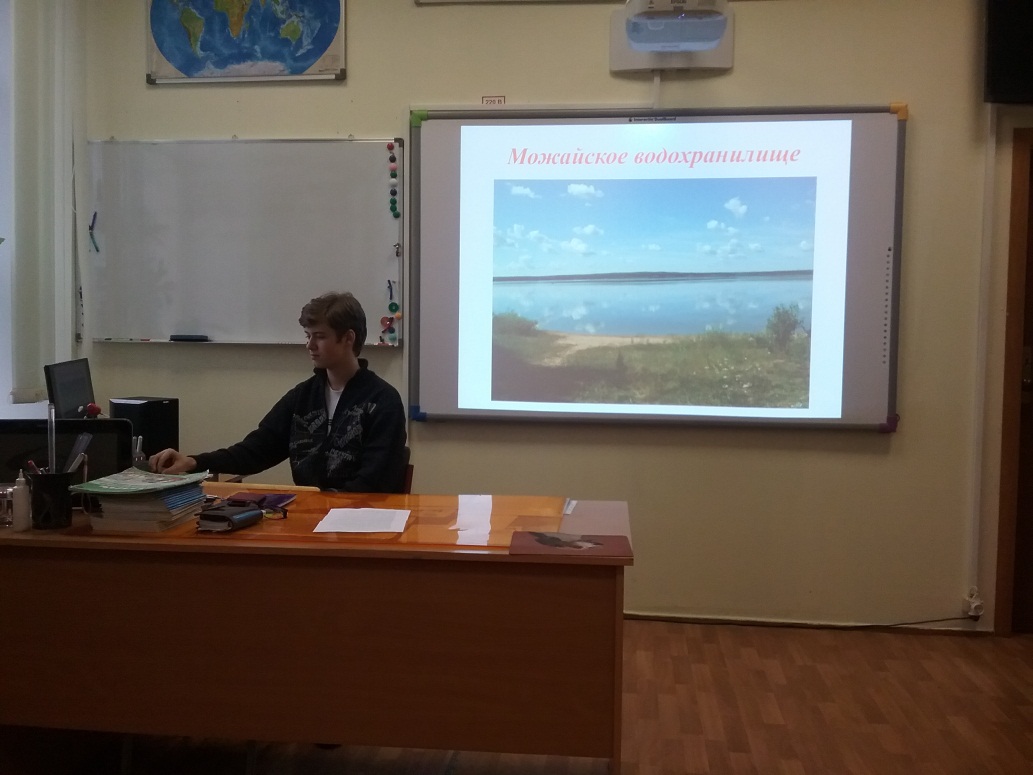 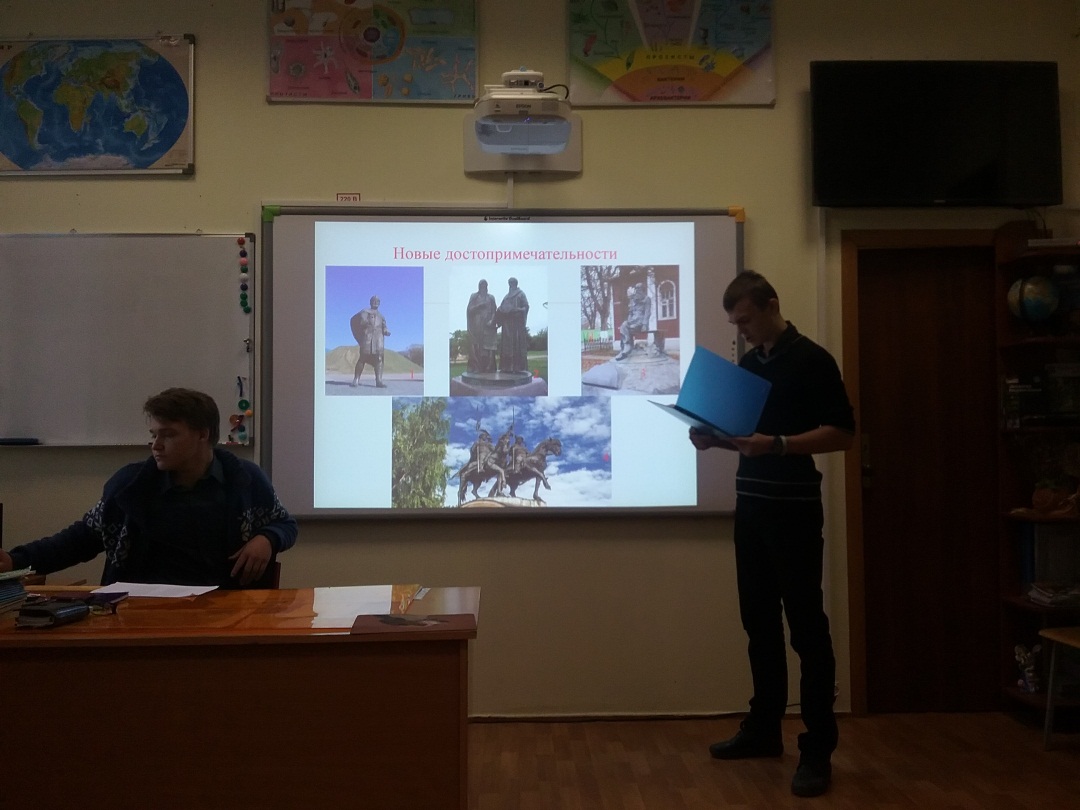 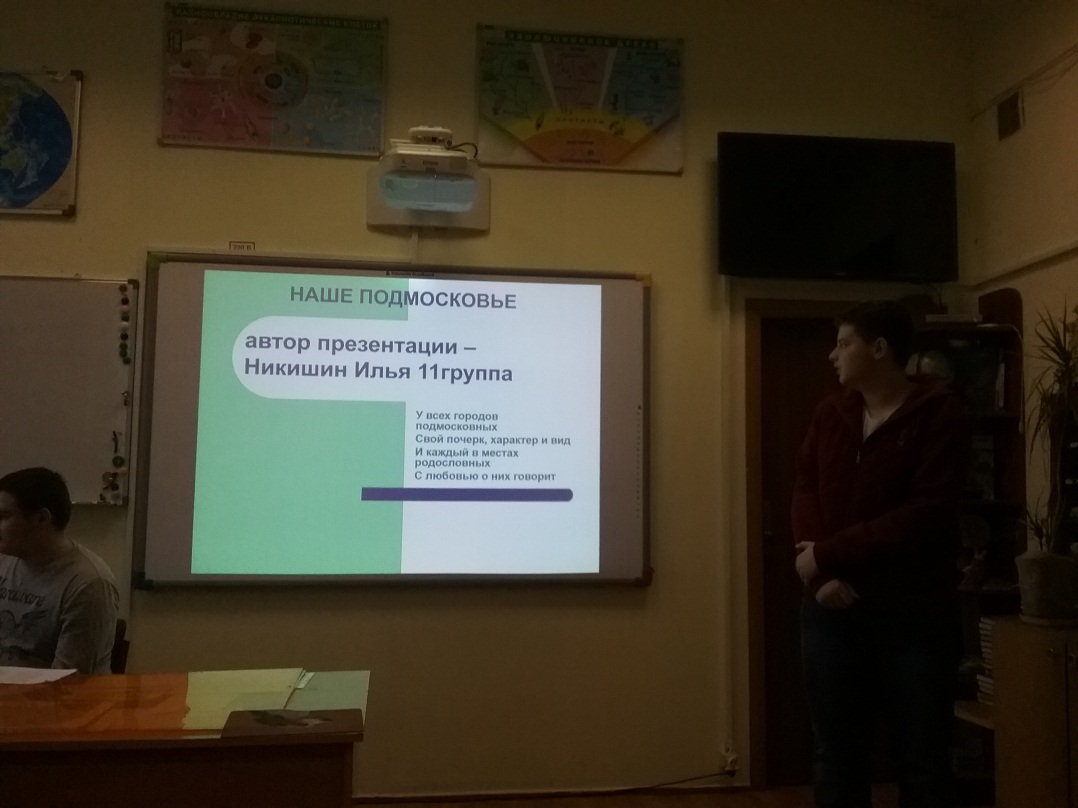 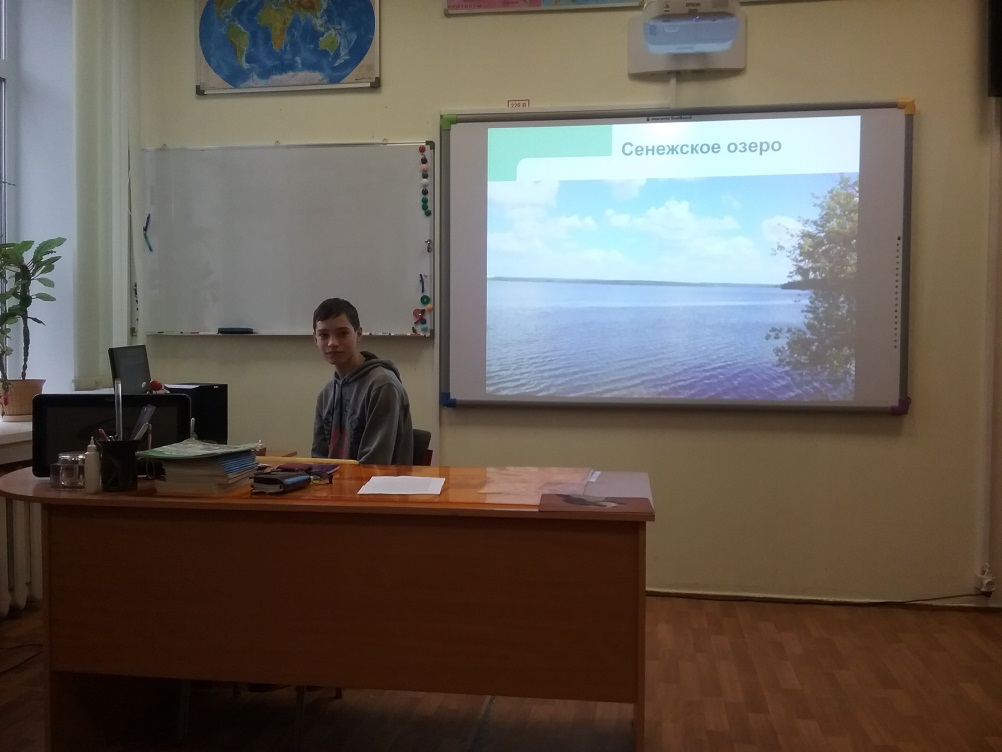 Проведение тематических уроков
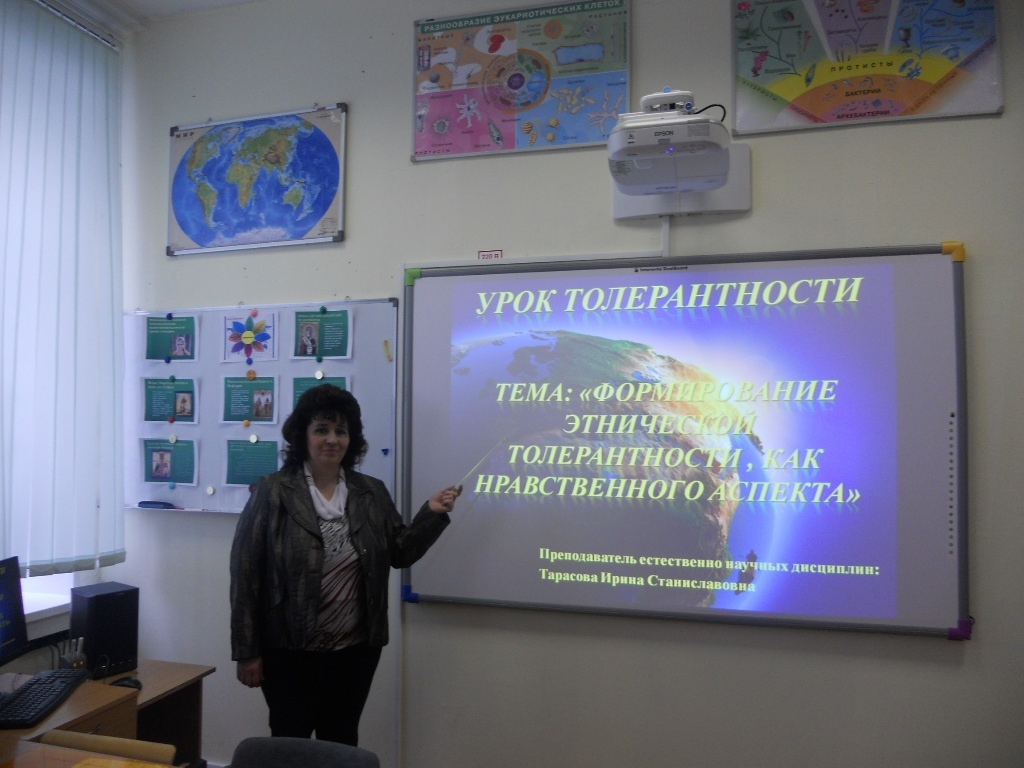 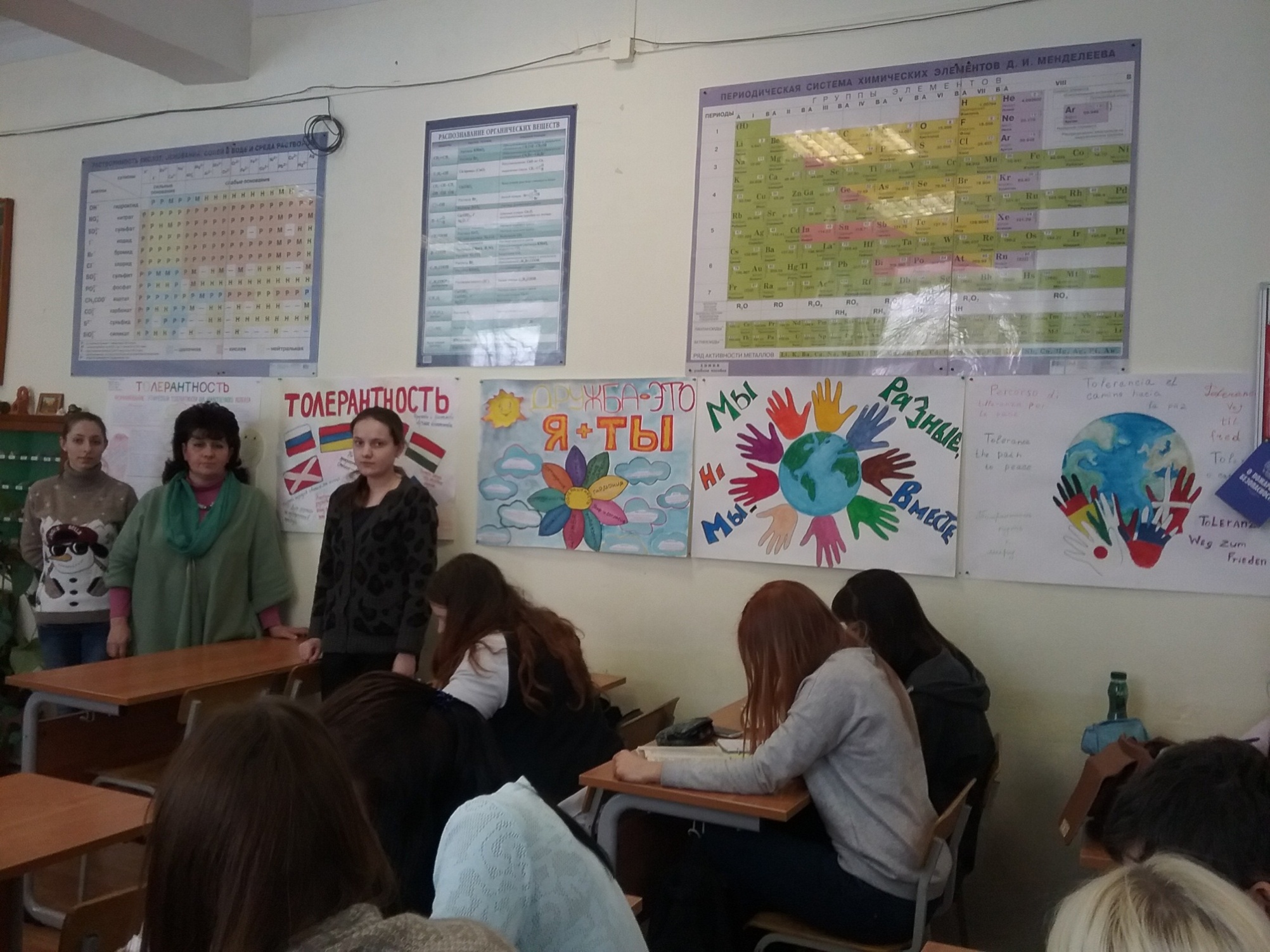 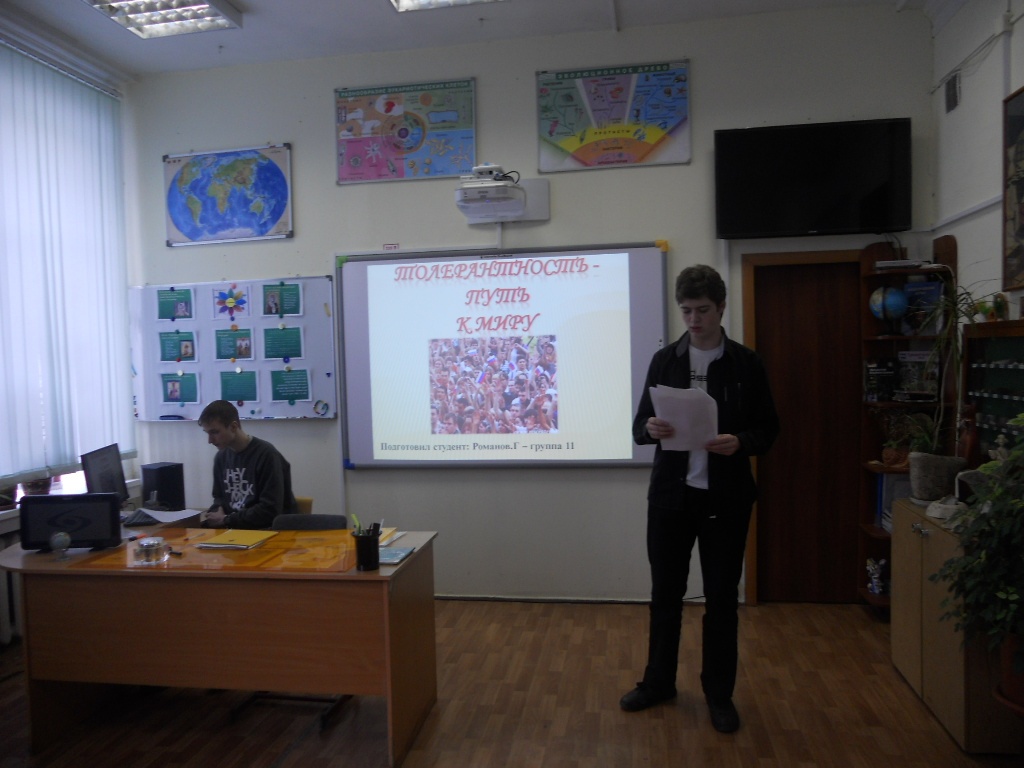 Формы использования информационно-коммуникативных технологий на уроках естественнонаучного цикла:
Использование готовых электронных продуктов.
Использование мультимедийных презентаций.
Использование интернет ресурсов.
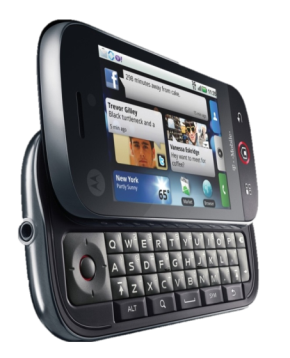 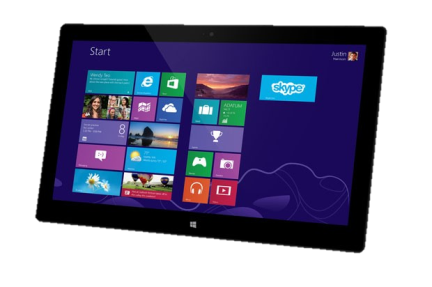 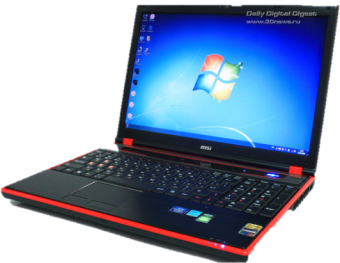 Дидактические возможности ИКТ
     Наглядность- информация.
Методическая работа
Разработка программно-методического обеспечения читаемых дисциплин: 
 рабочие программы в соответствии с ФГОС СПО;
курсы лекций;
методические пособия для проведения практических ;
тесты по всем дисциплинам для промежуточного контроля и остаточных знаний;
методические разработки для проведения открытых уроков и внеклассных мероприятий;
раздаточный материал и электронные продукты;
методические разработки для активизации творческой деятельности учащихся;
методические задания для выполнения работ на контурной карте
Участие в конкурсах
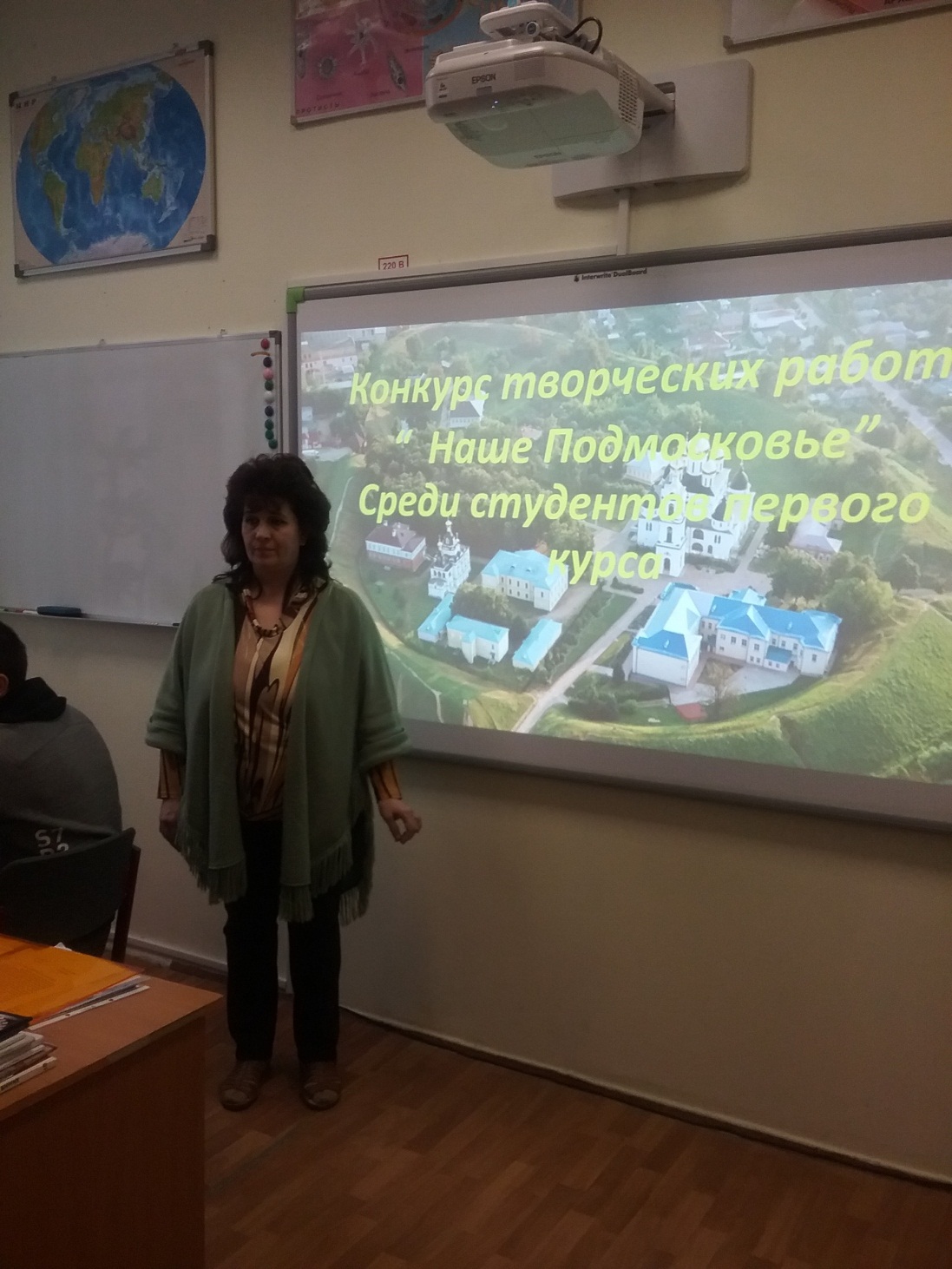 Конкурс творческих работ на тему: Глобальные Экологические проблемы.
Среди студентов 1-ого курса.
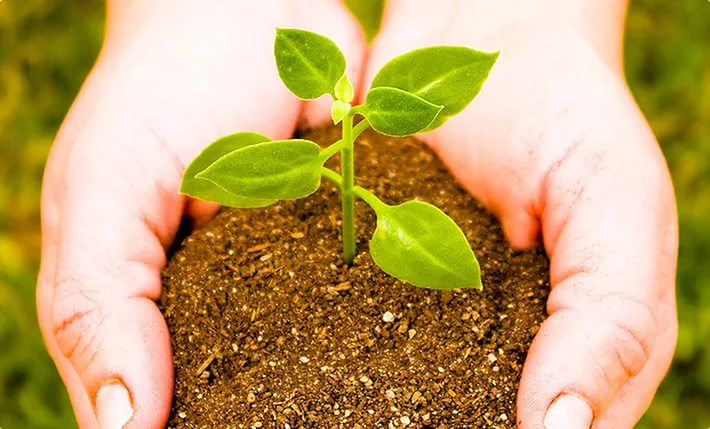 2016-2017
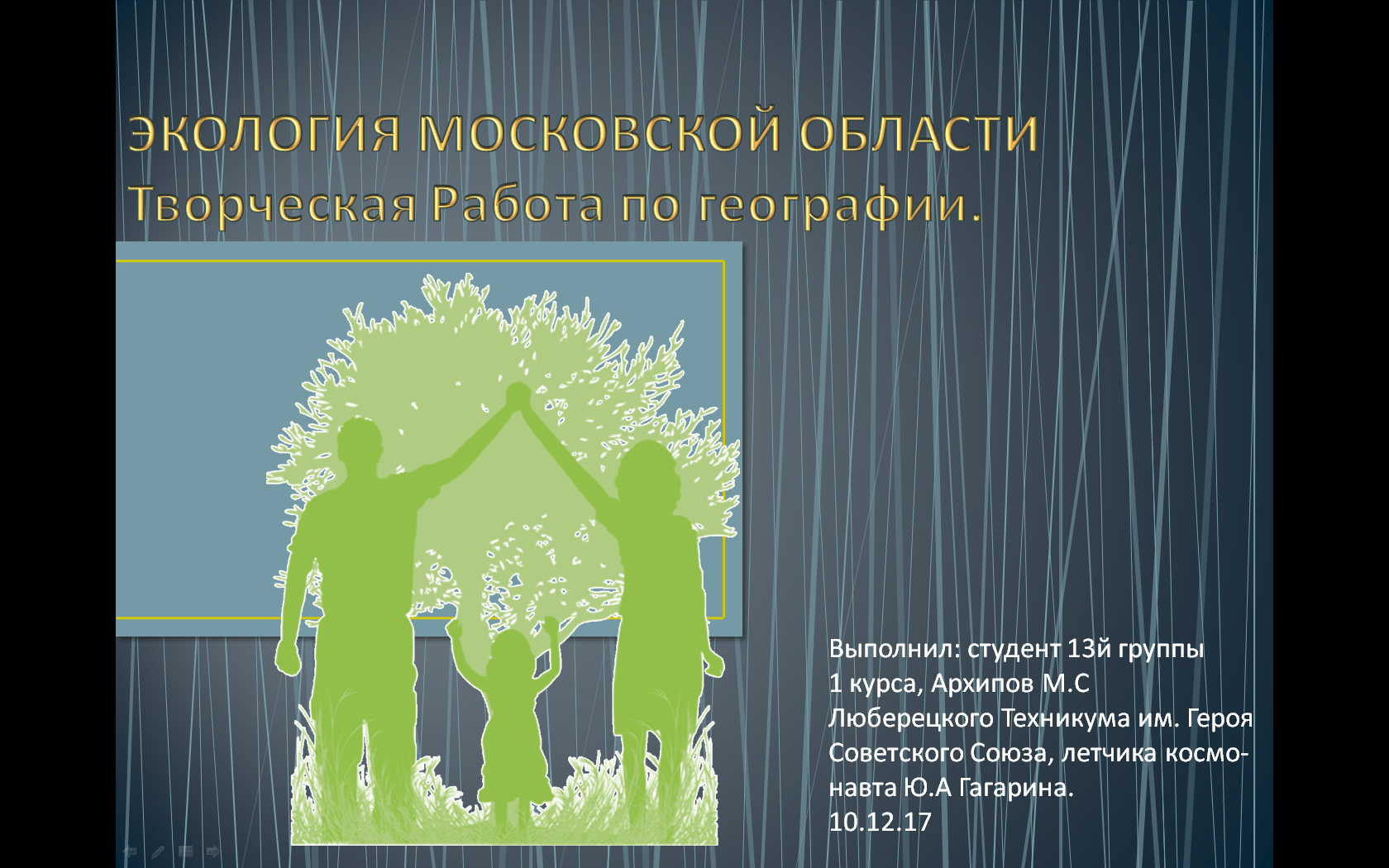 Выполнил: студент 13й группы 1 курса, Архипов М.СЛюберецкого Техникума им. ГерояСоветского Союза, летчика космо-навта Ю.А Гагарина.10.12.17
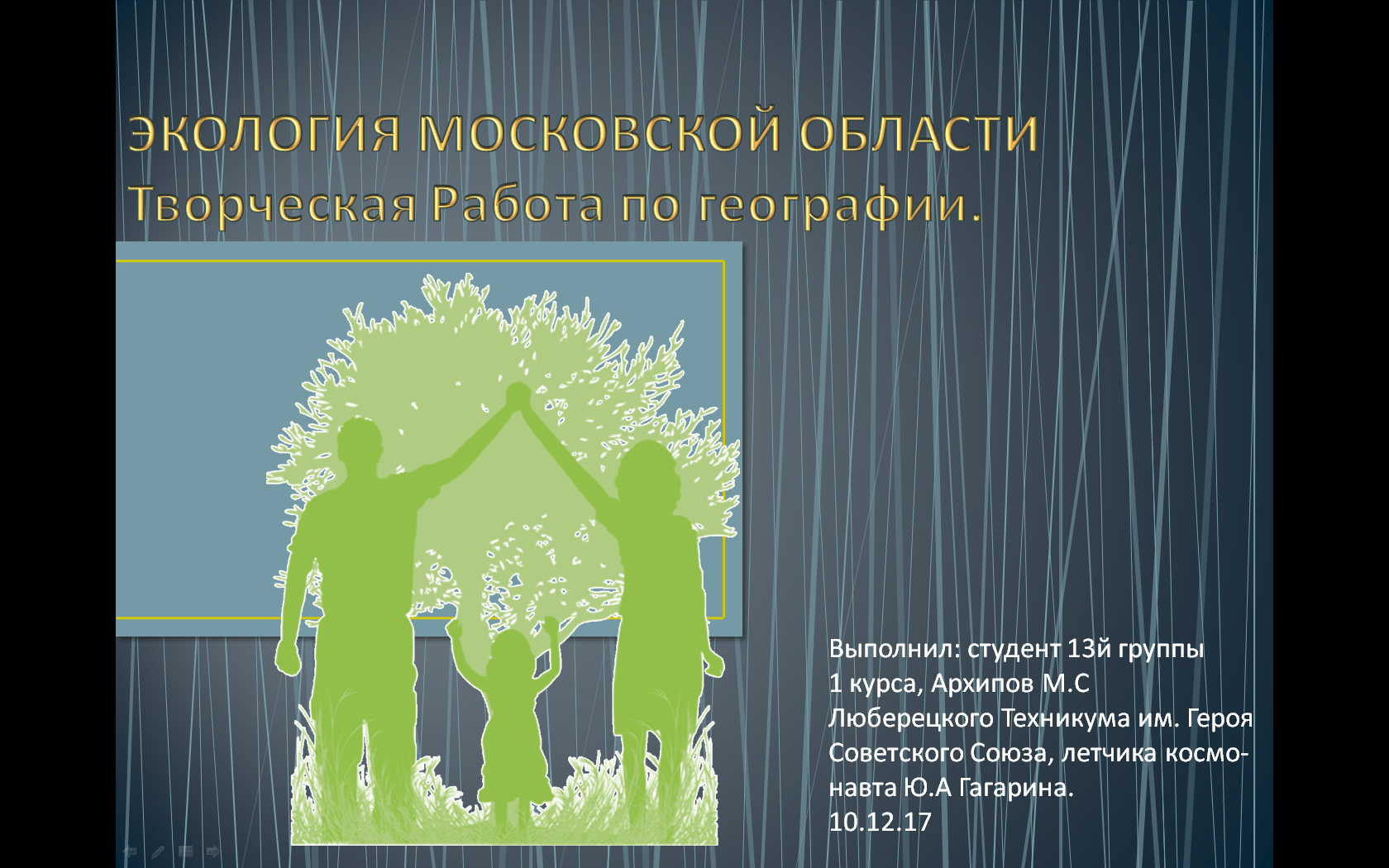 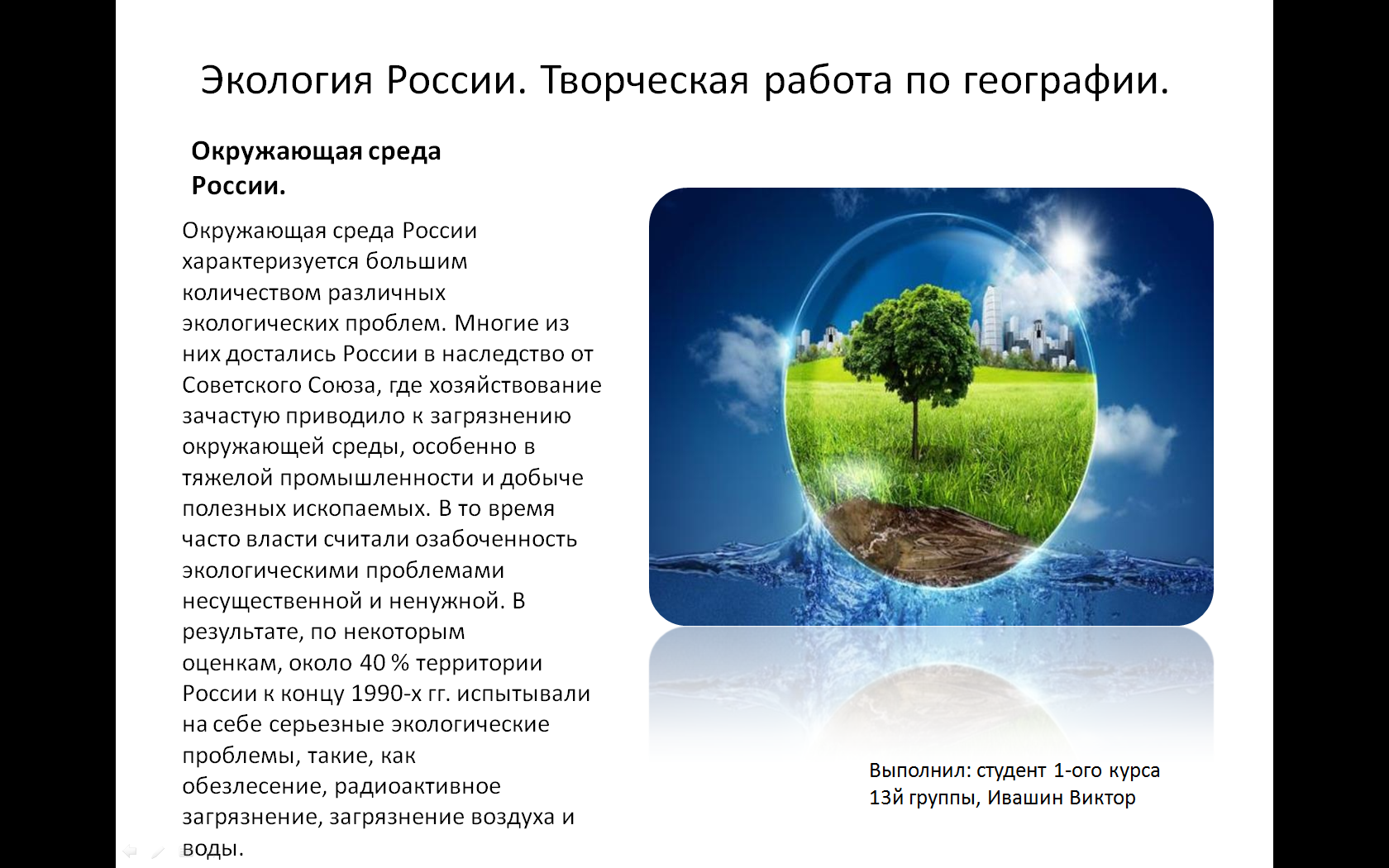 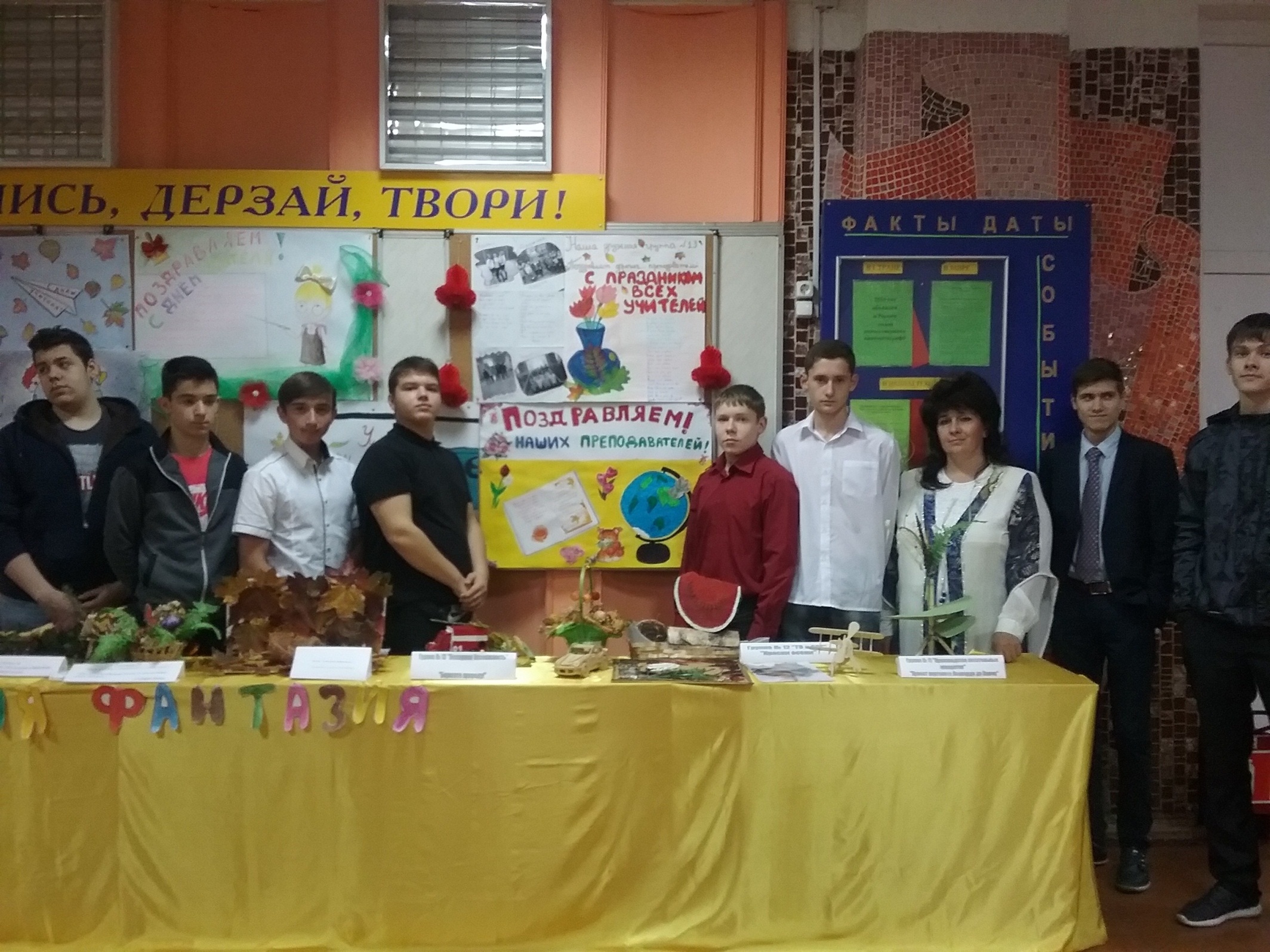 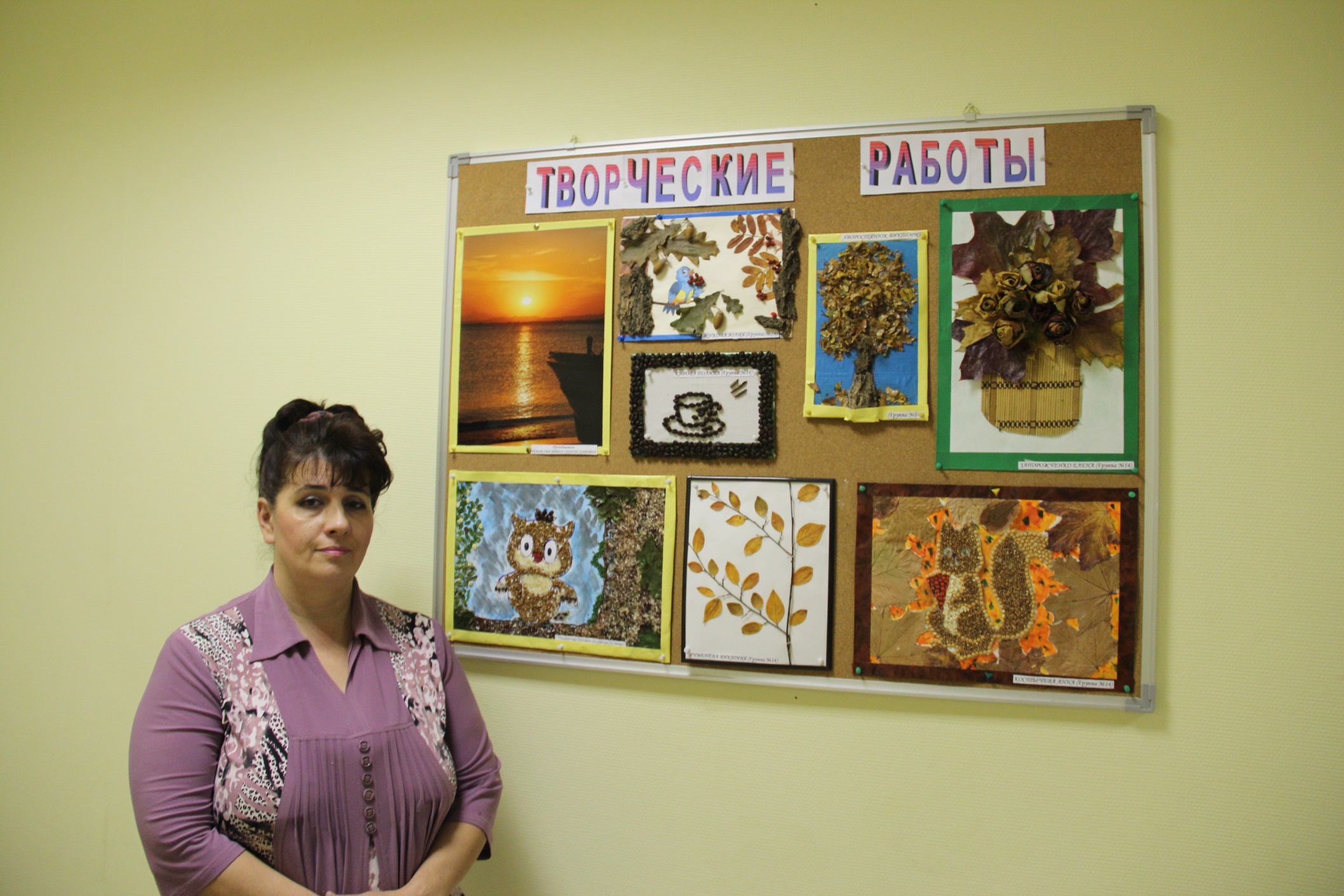 Повышение уровня профессиональной компетентности
Мониторинг качества обученияРезультаты успеваемости по дисциплинам
%
Классное руководство
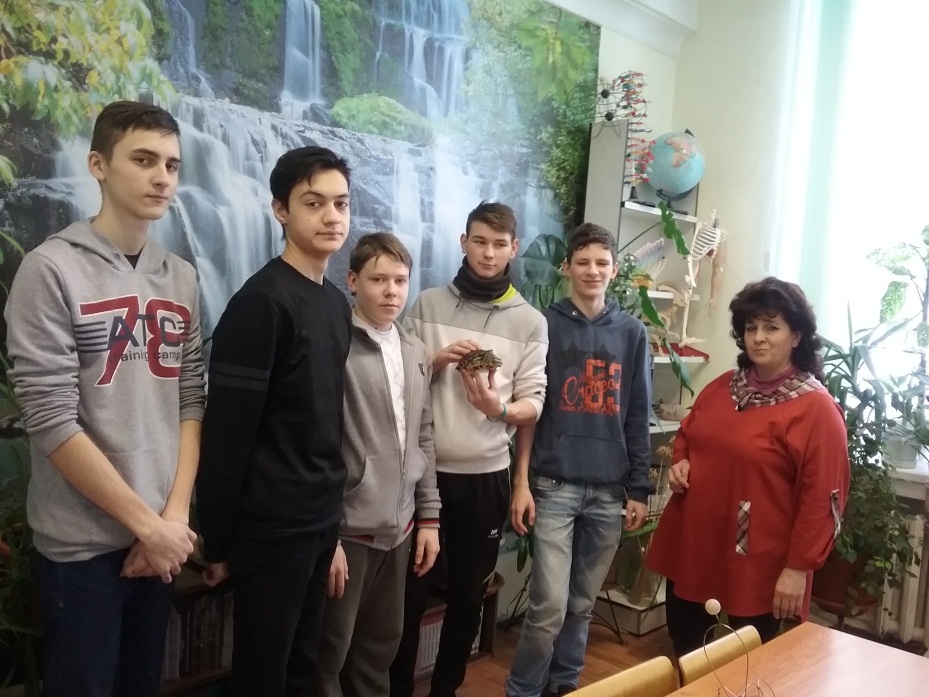 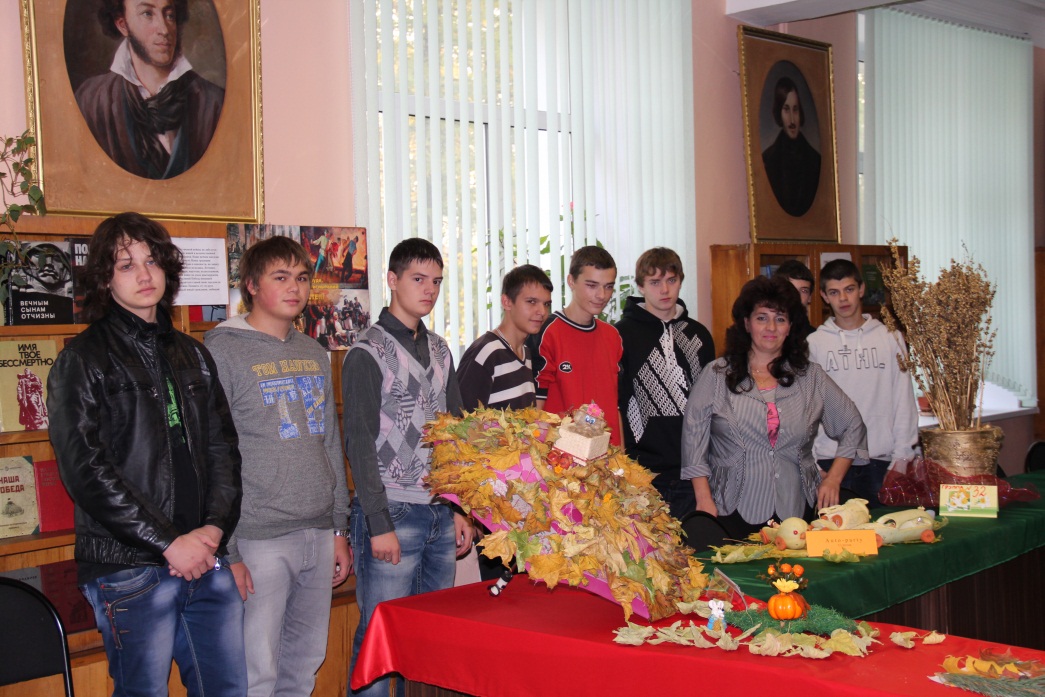 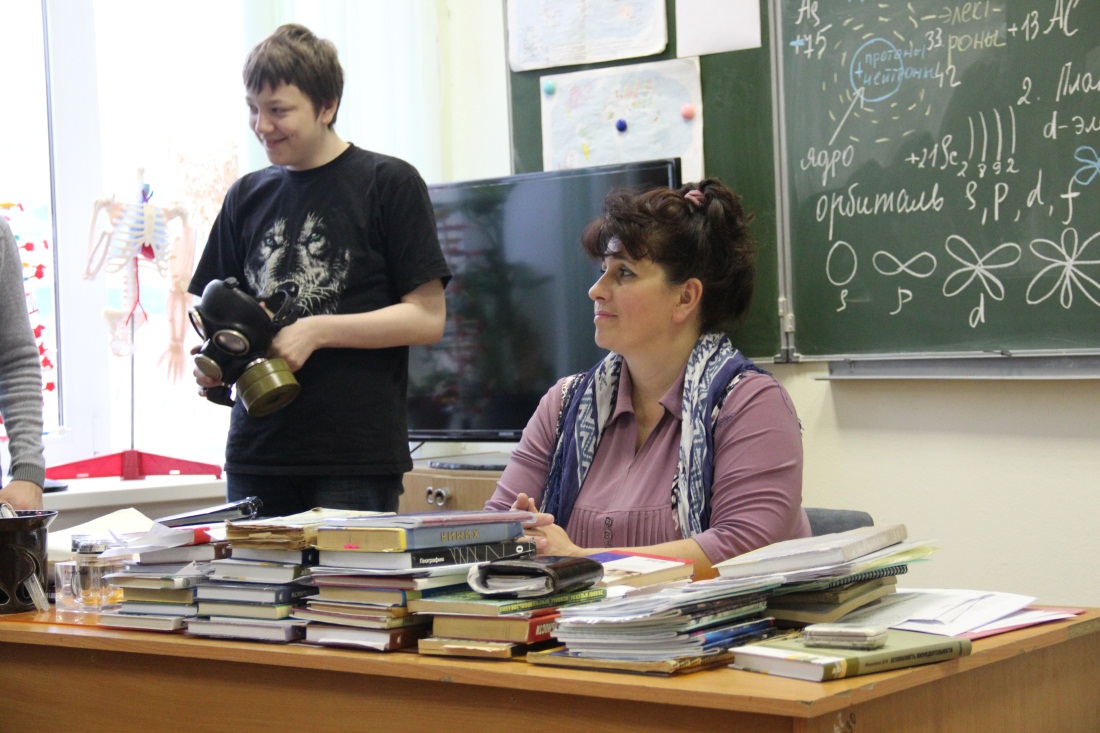 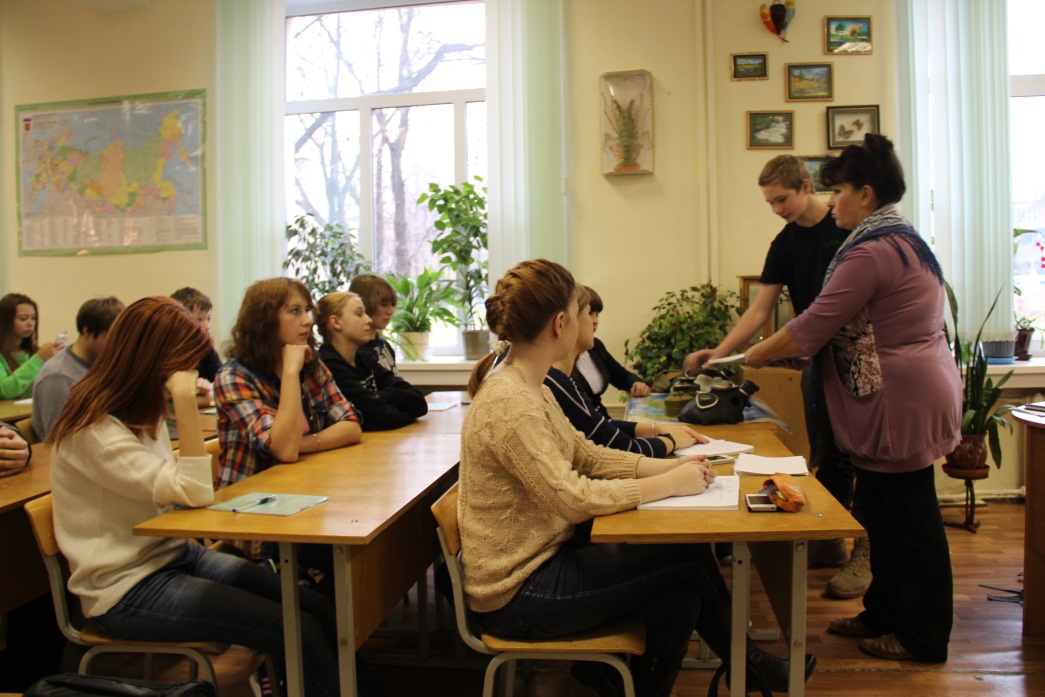 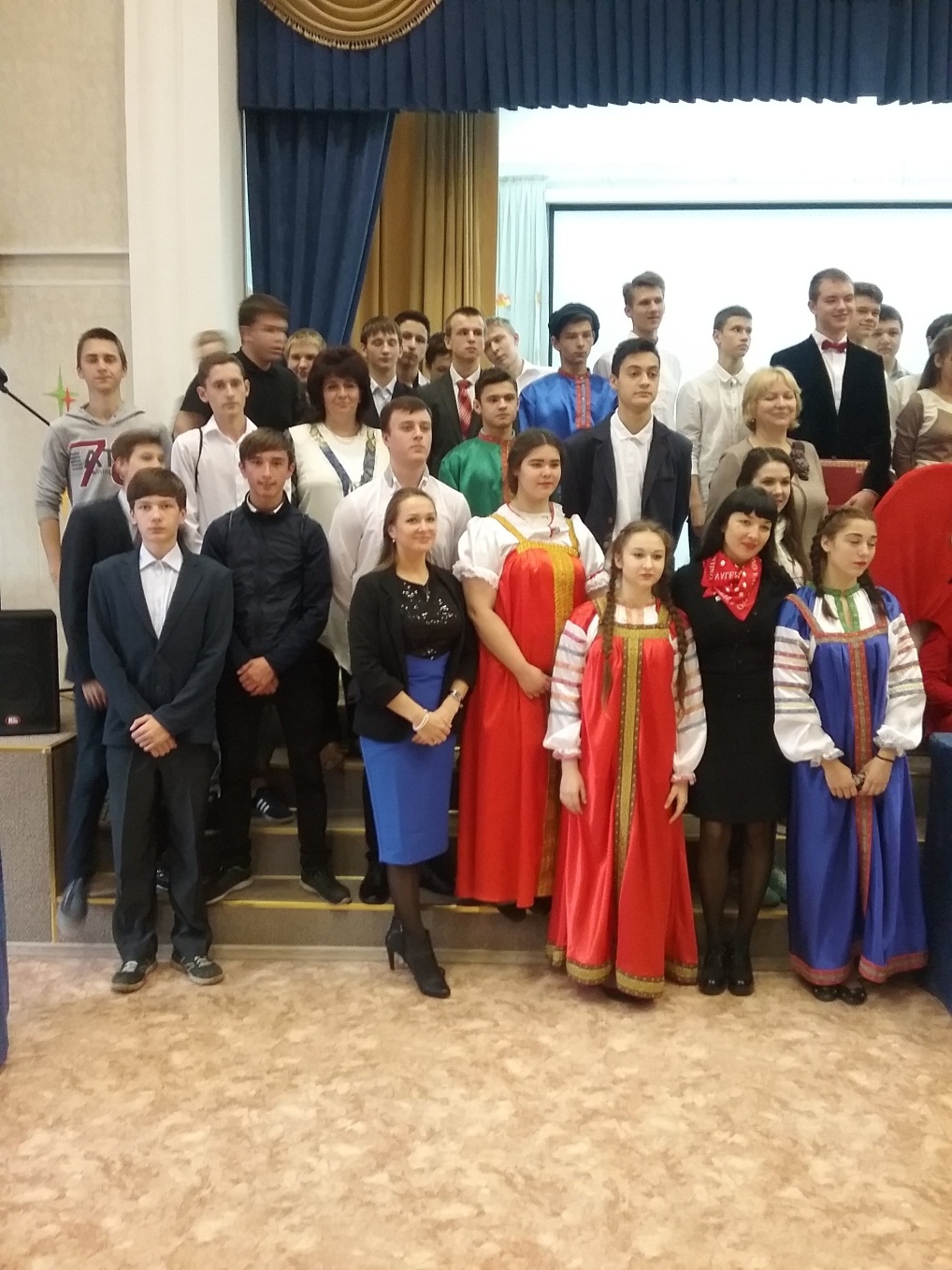 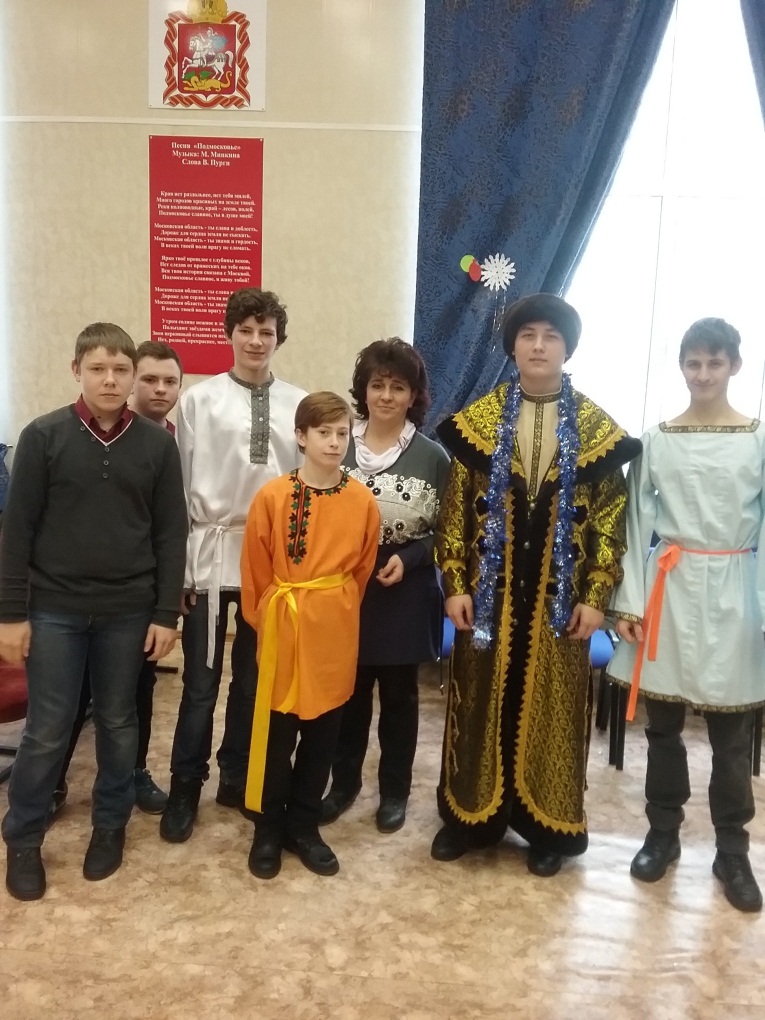 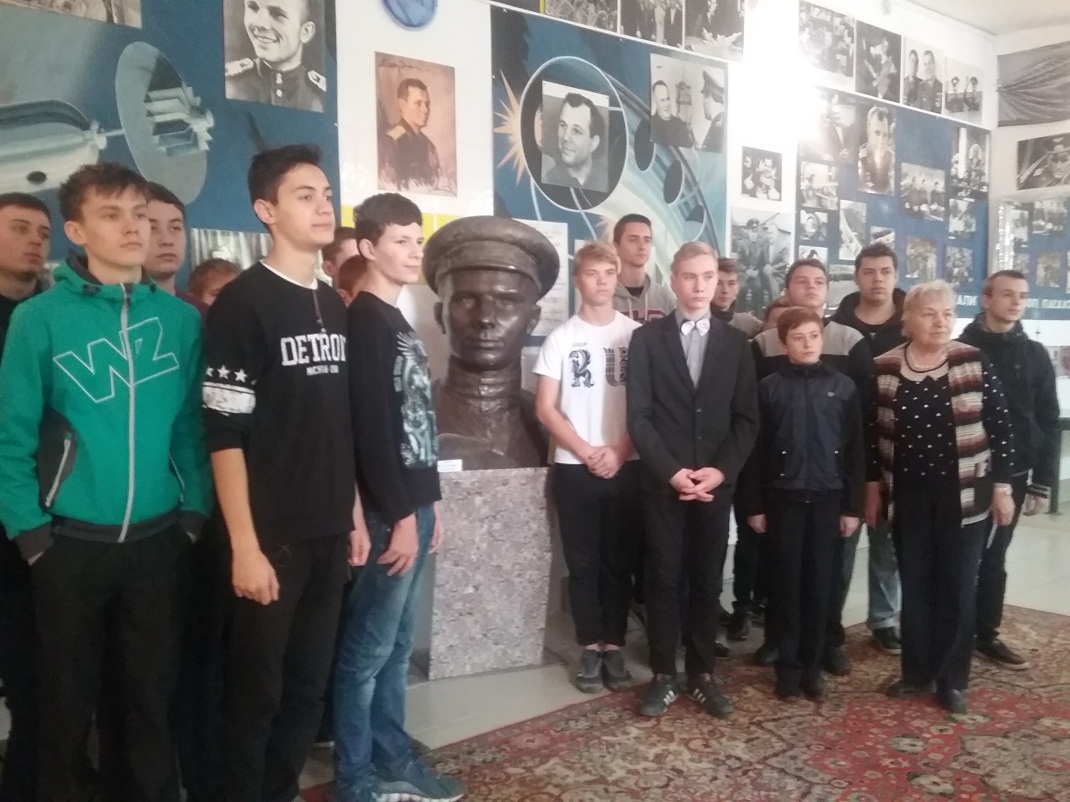 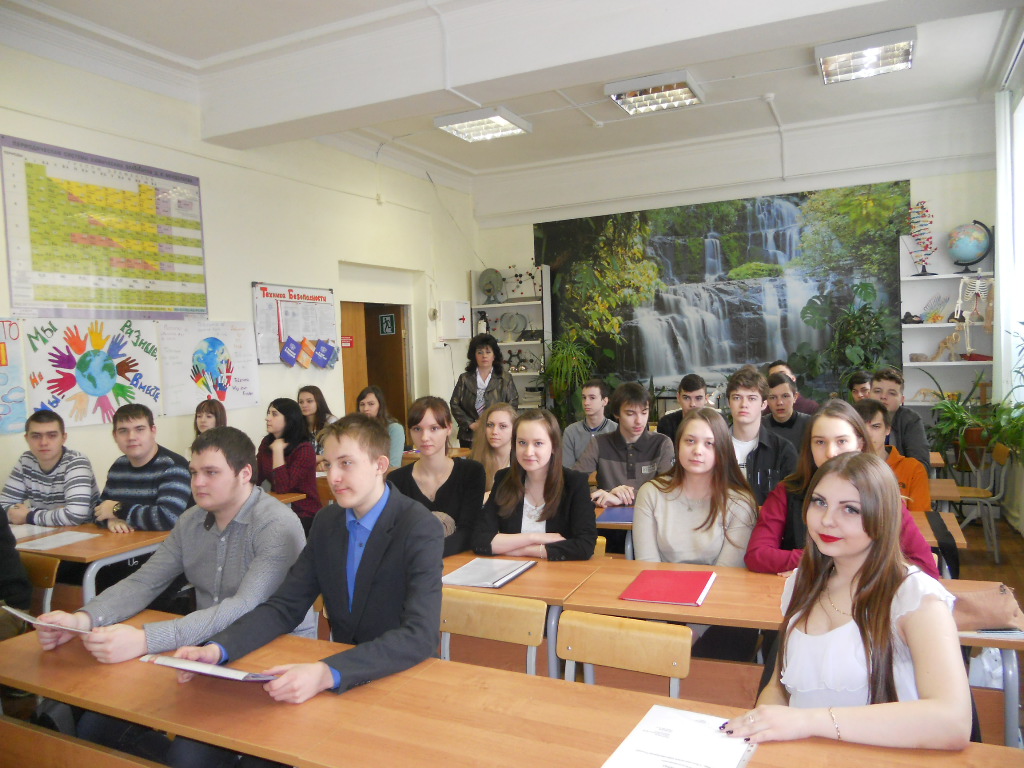 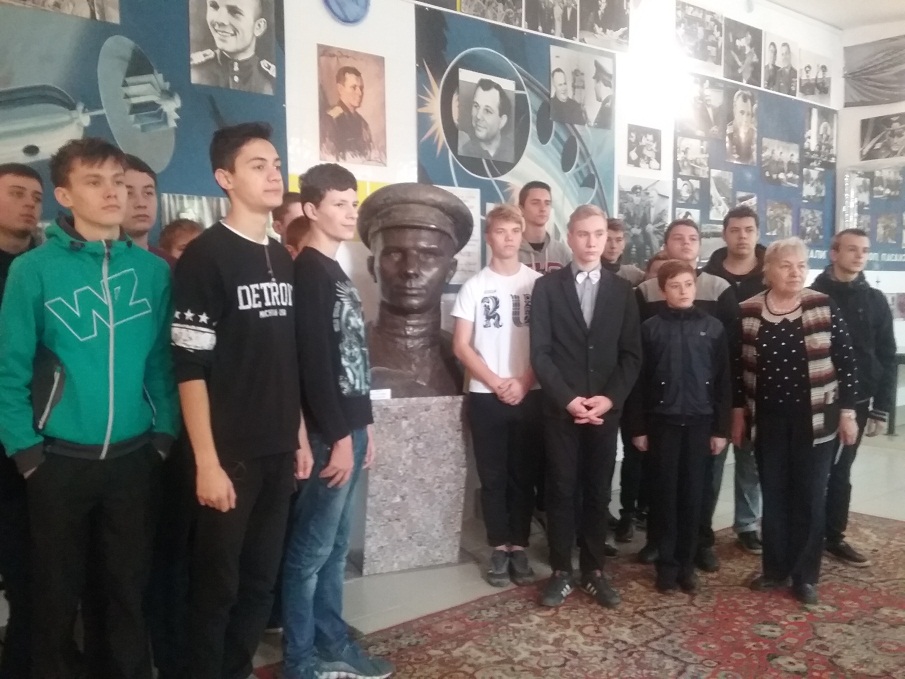 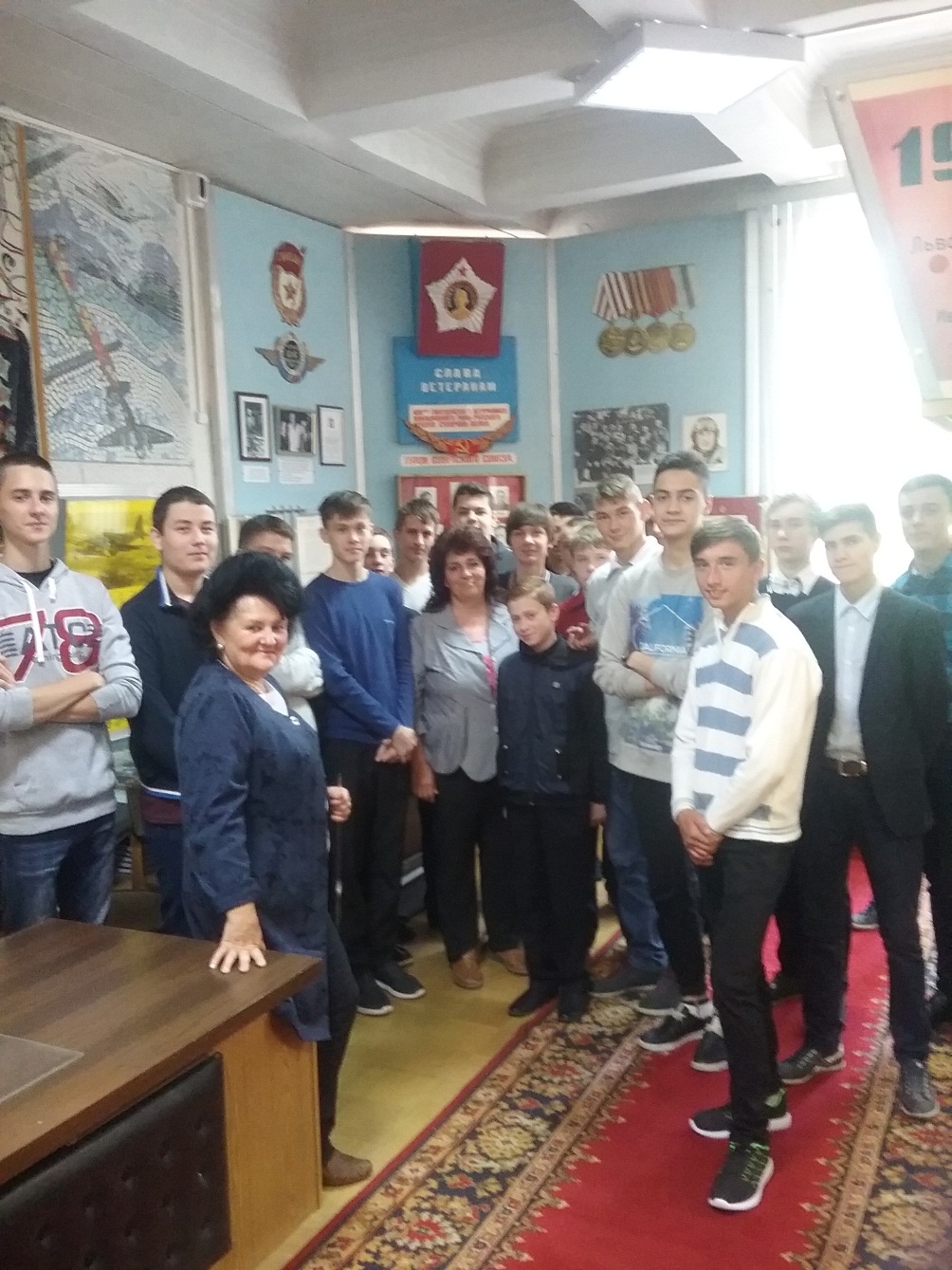 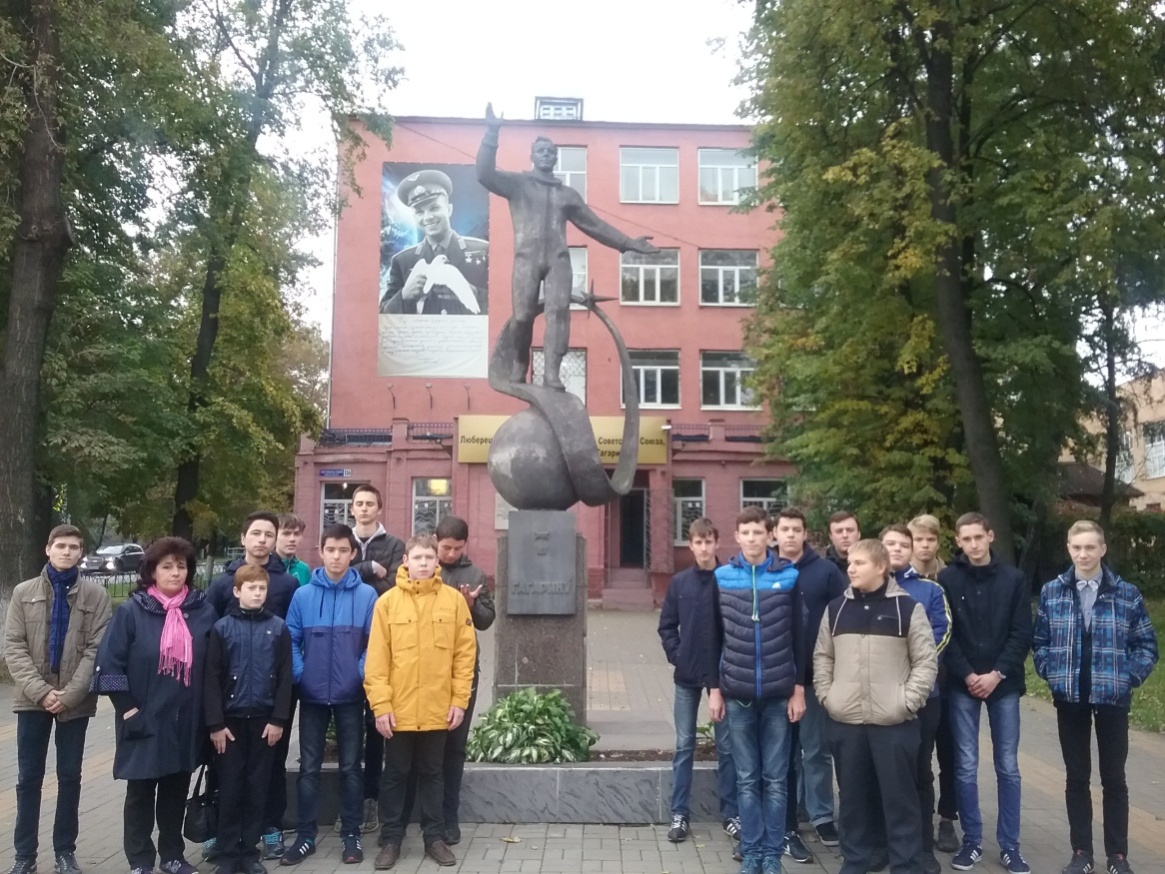 Участие в субботниках
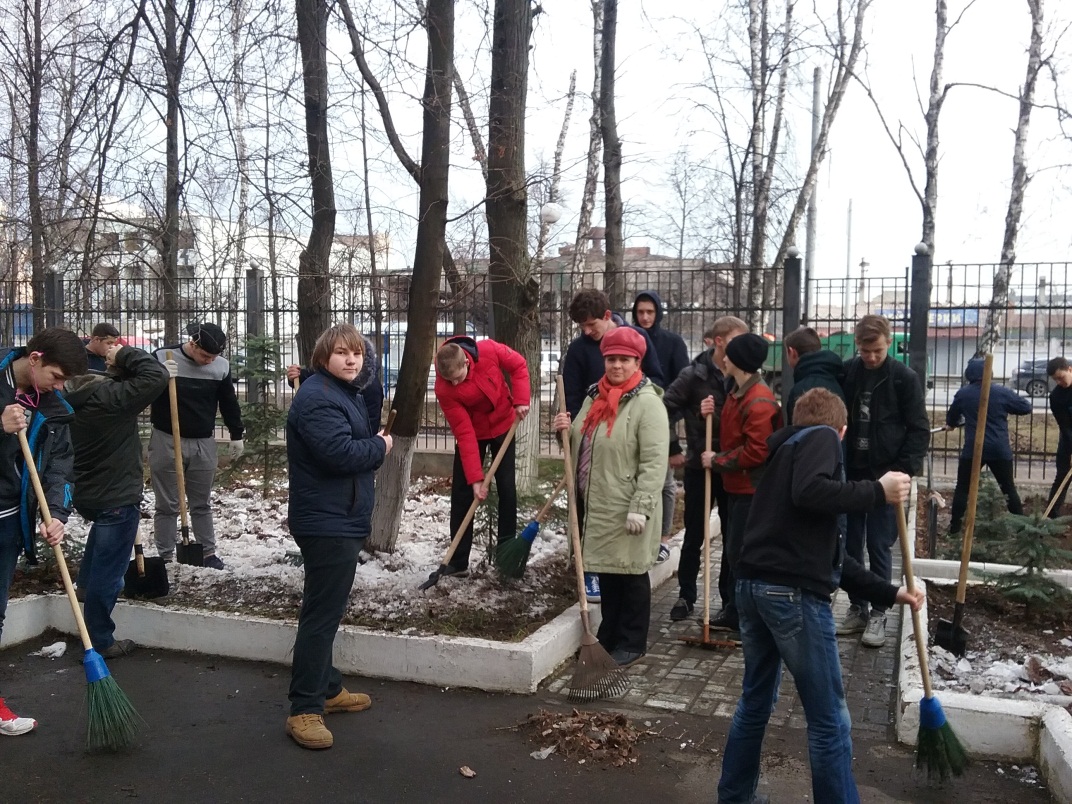 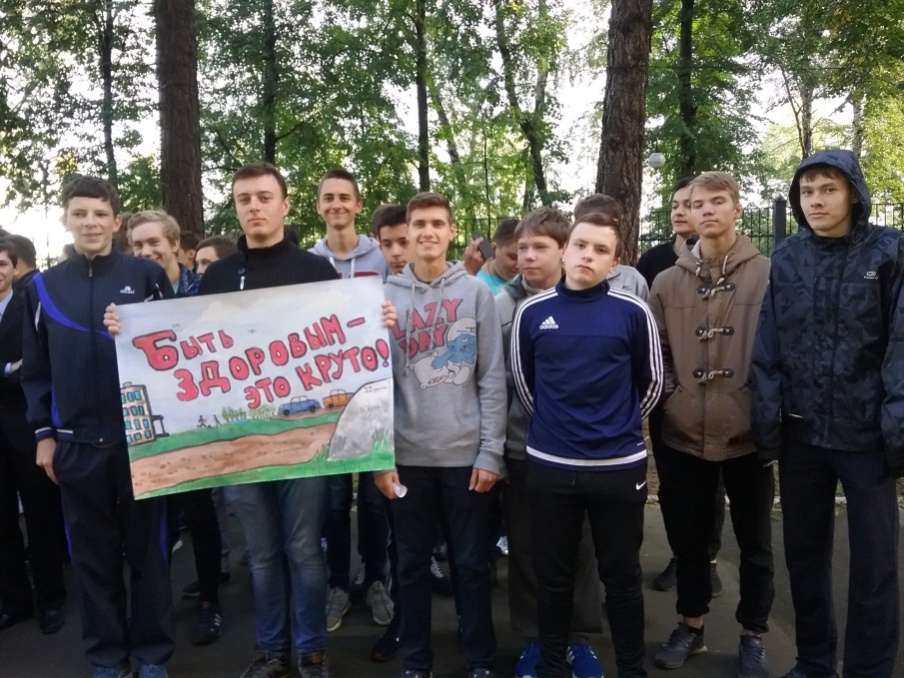 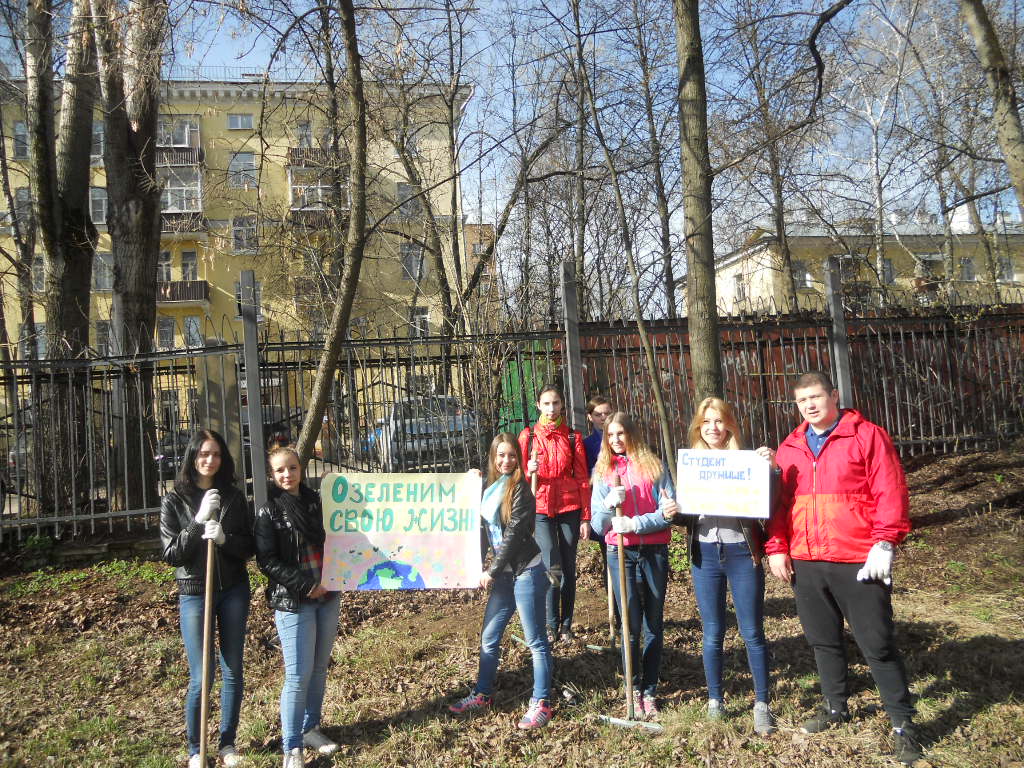 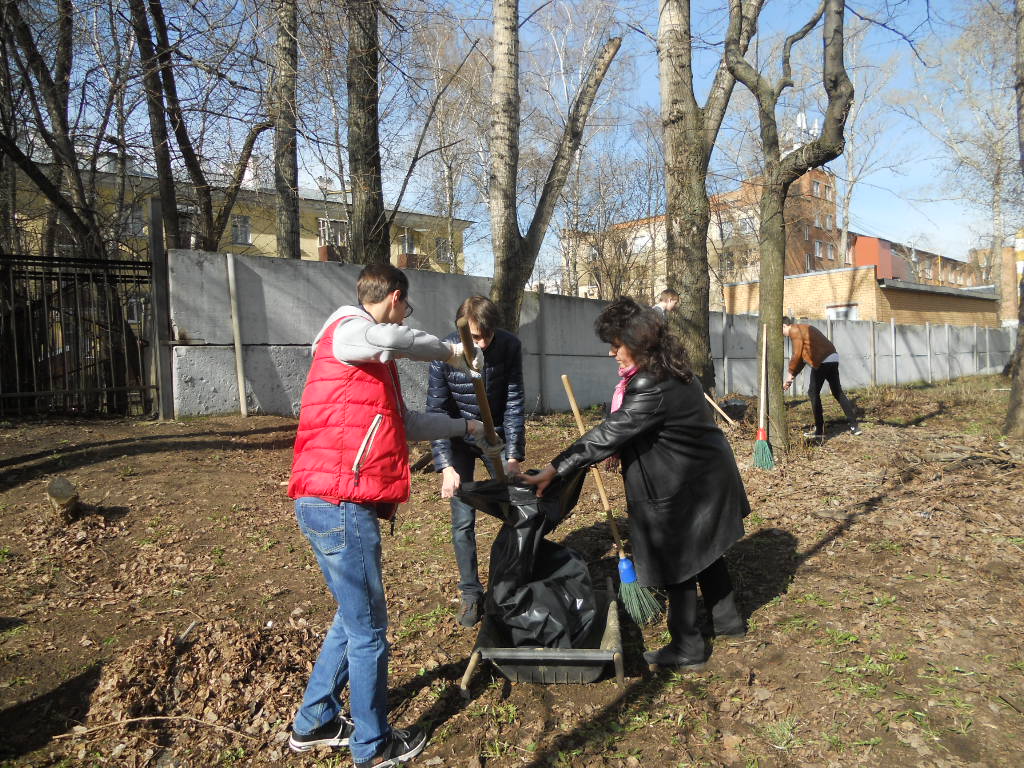 Участие в районных 
мероприятиях
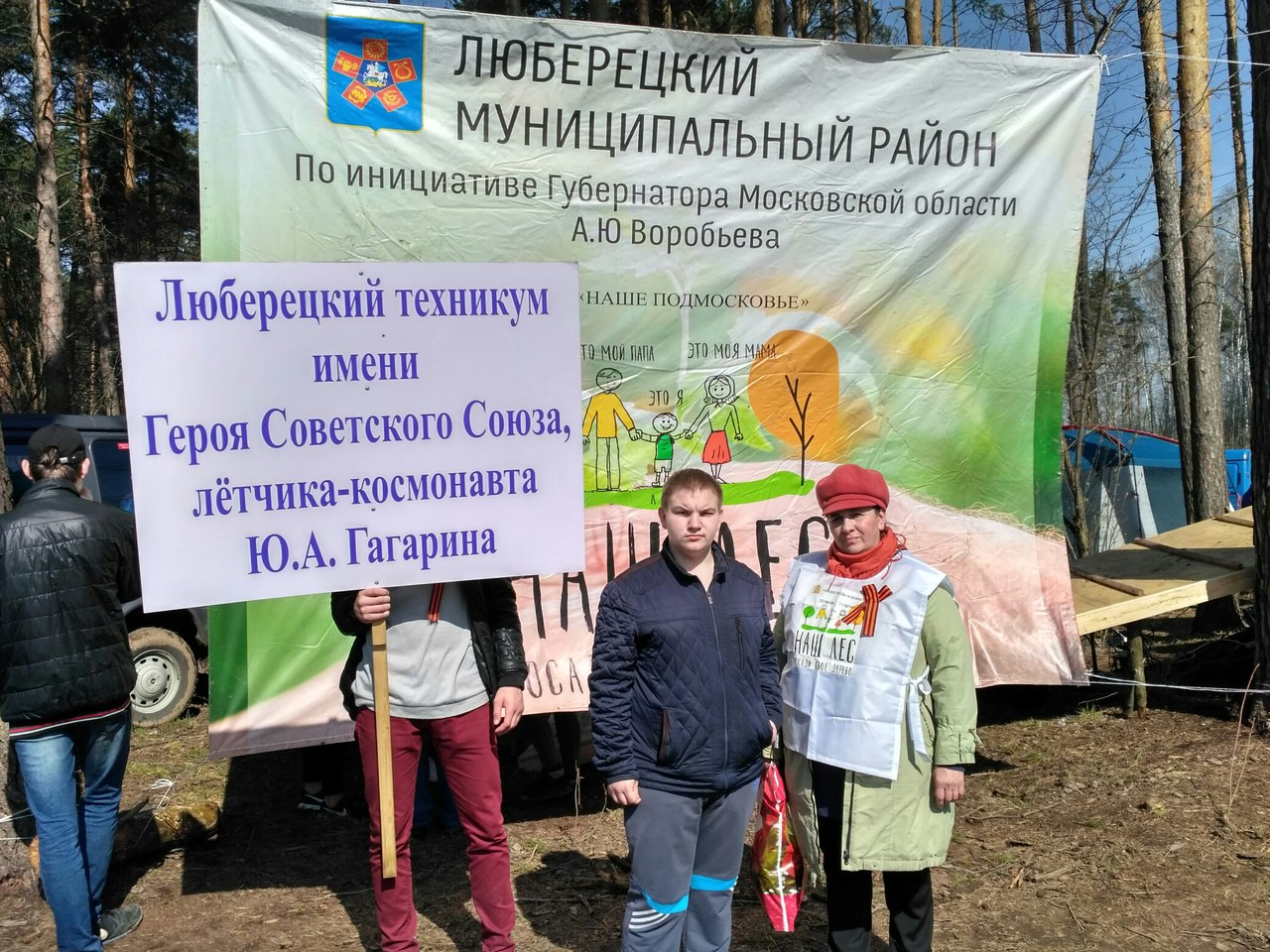 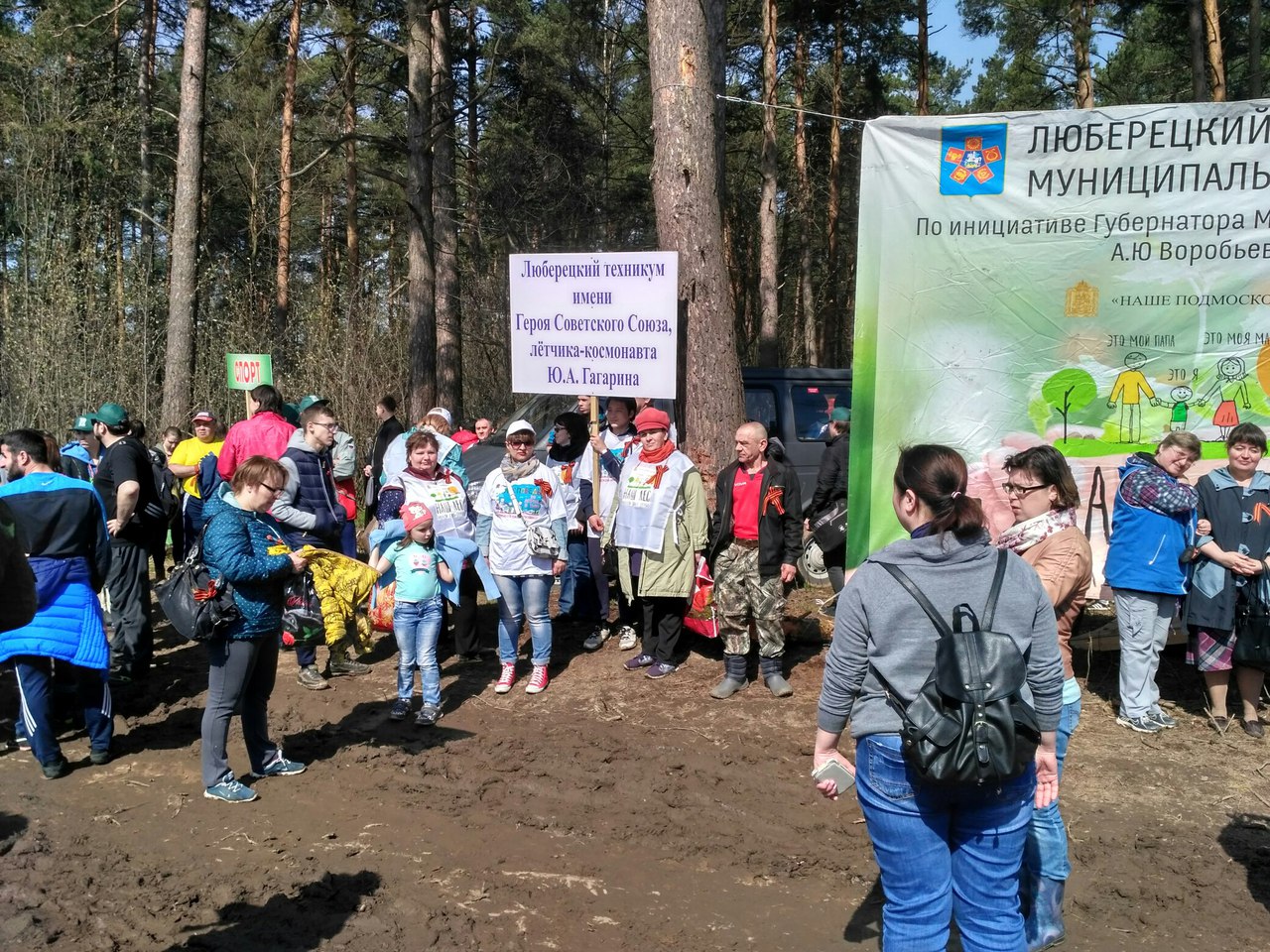 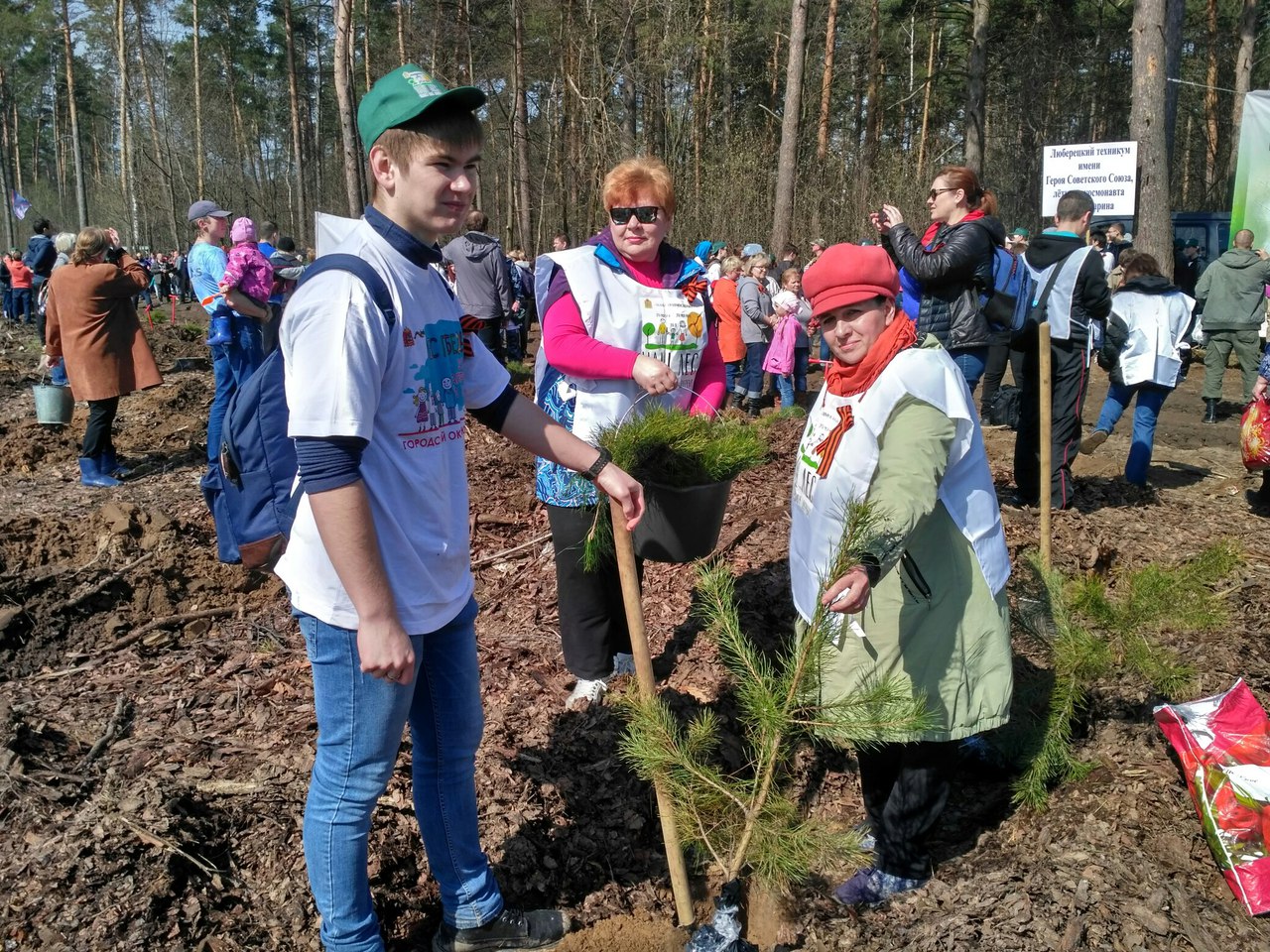 Участвую в политической жизни страны. 
Являюсь членом партии «Единая Россия»
Награды
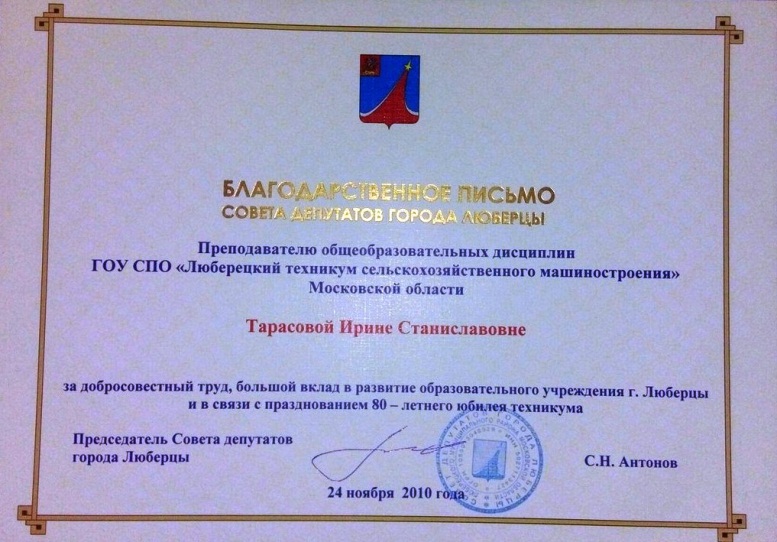 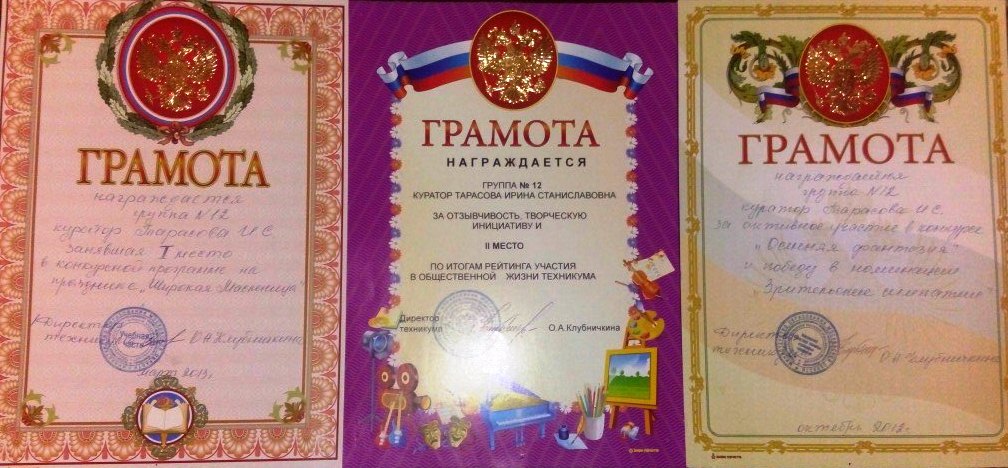 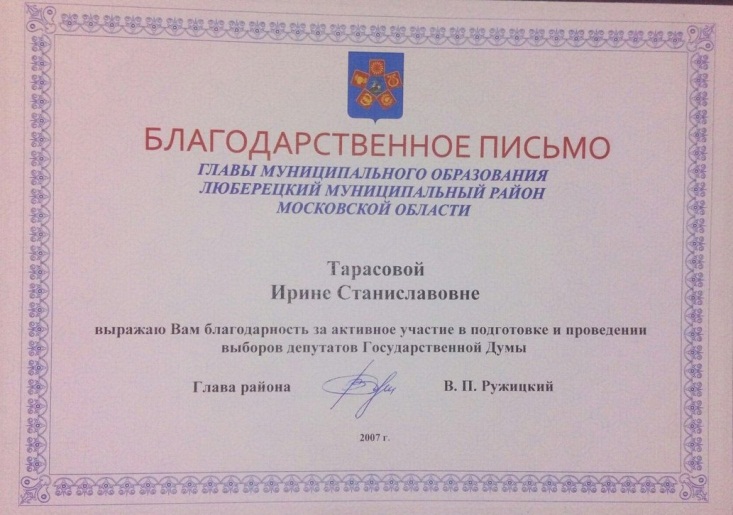 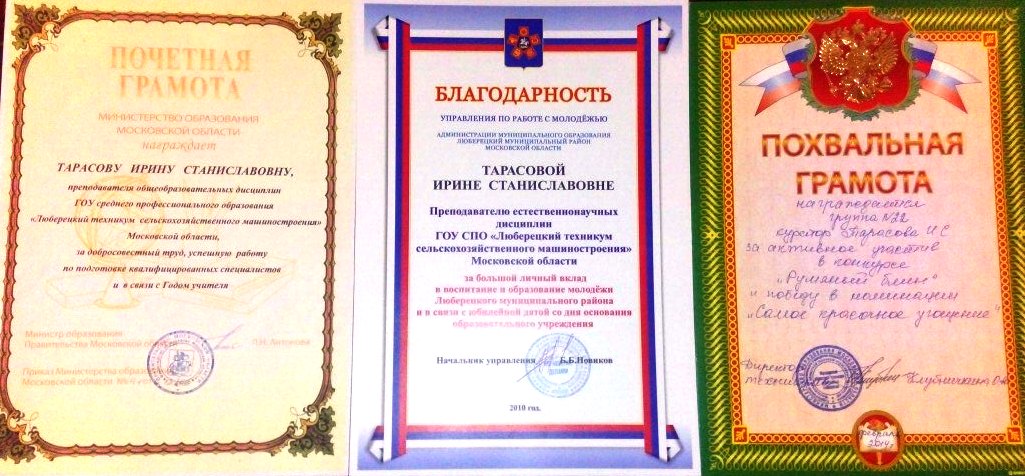 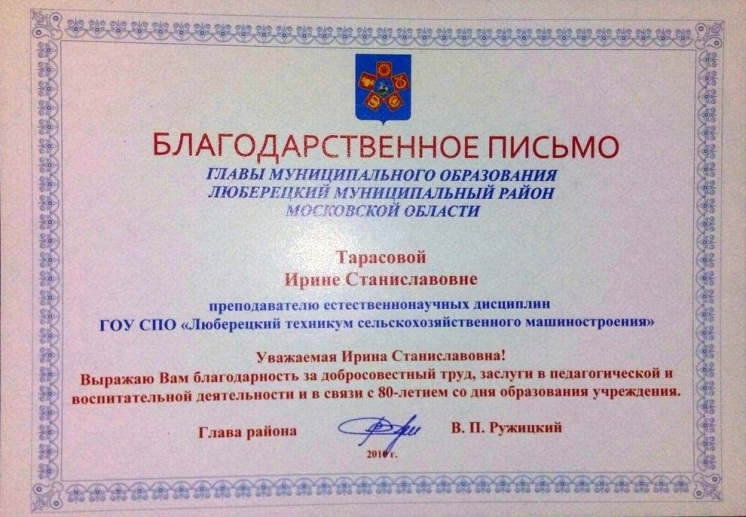 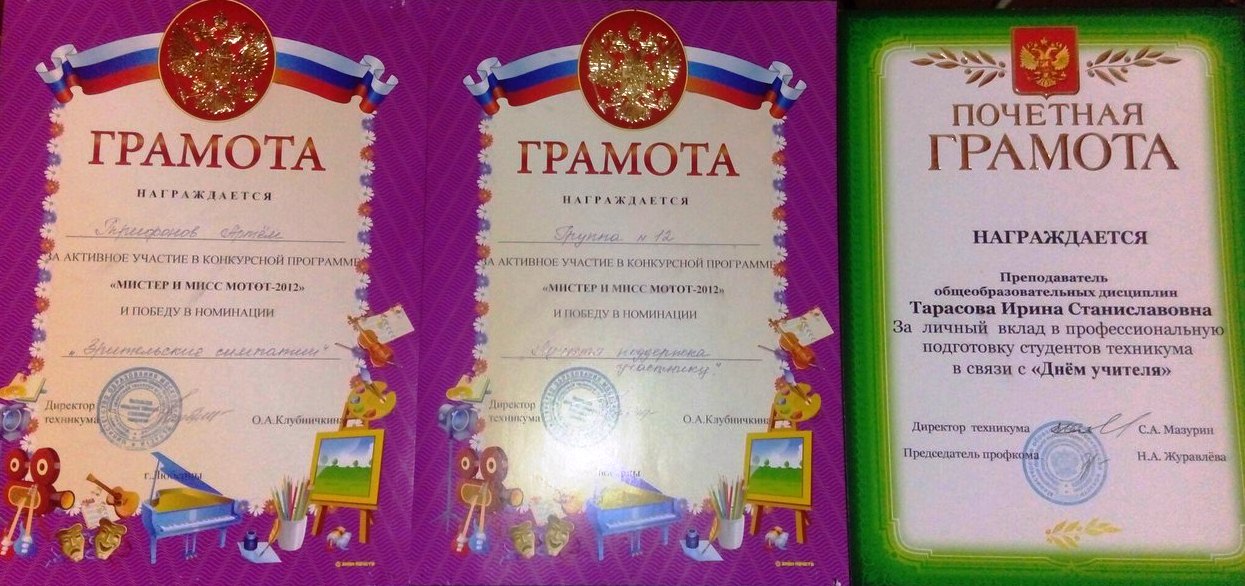 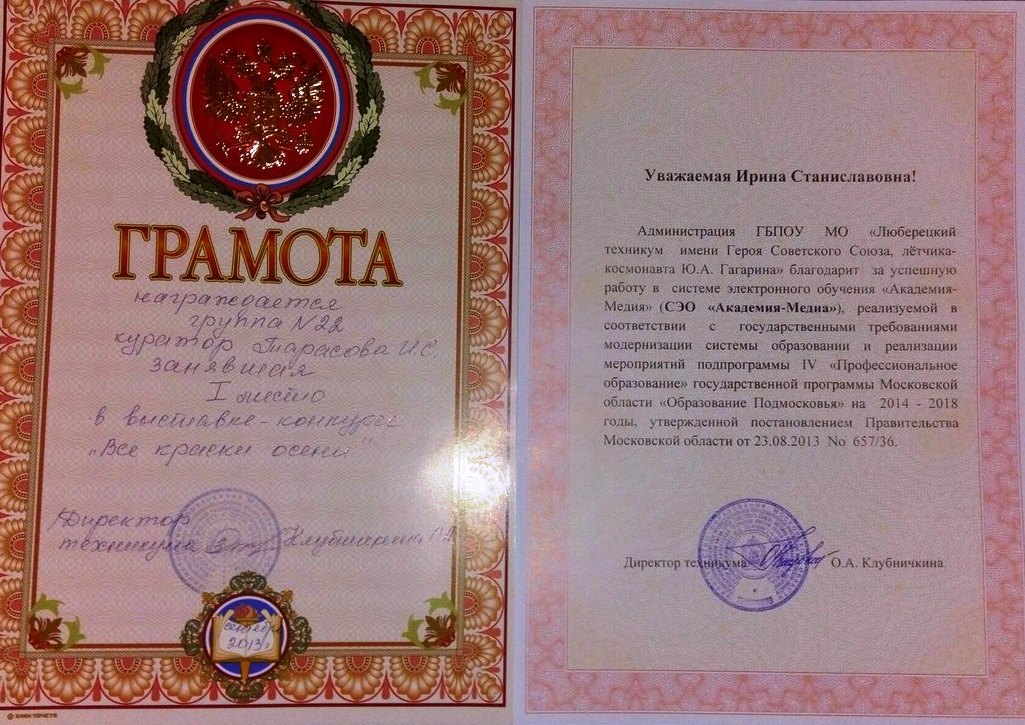 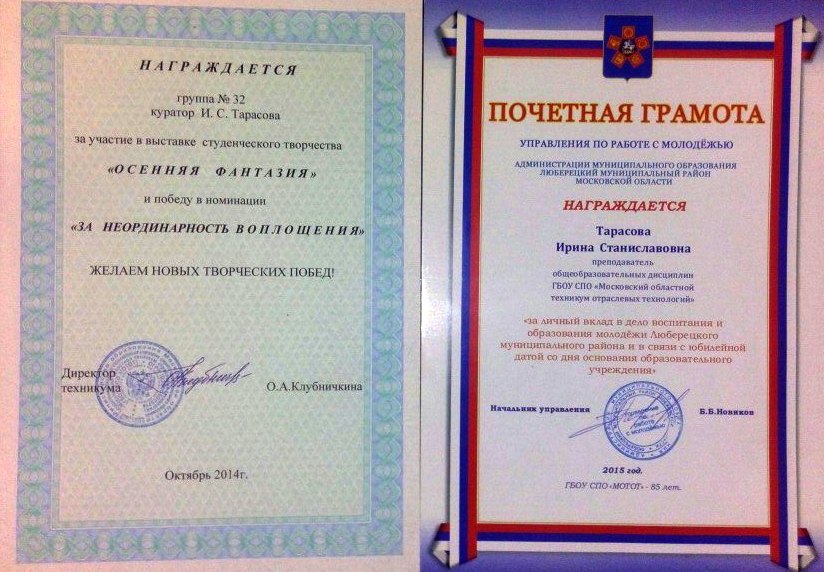 Цель деятельности на следующий межаттестационный период
Усиление практико-ориентированной направленности в формировании компетентности будущих специалистов.
Задачи деятельности
Побуждать обучающихся к самостоятельному добыванию знаний в процессе формирования общих и профессиональных компетенций. 
Продолжить внедрение новых образовательных стандартов на основе компетенций.
СПАСИБО ЗА ВНИМАНИЕ.
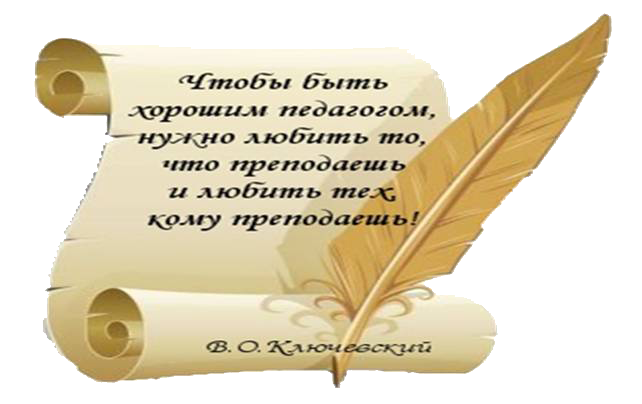 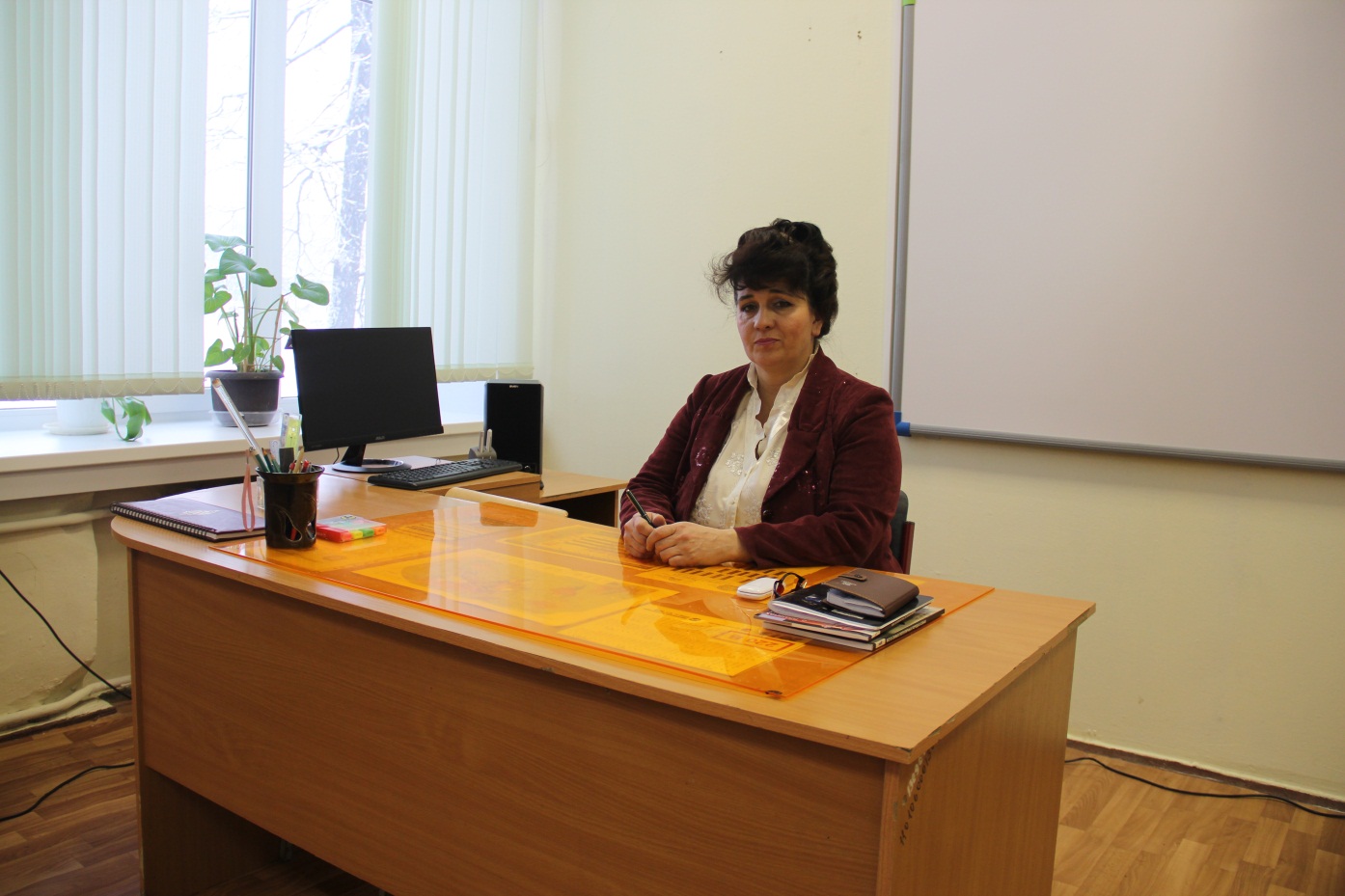